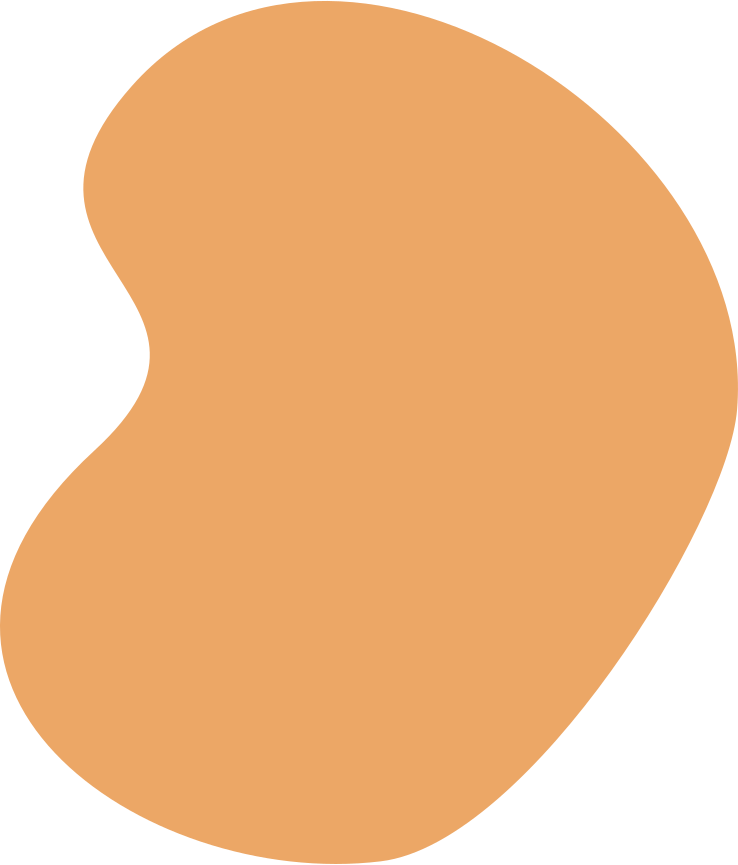 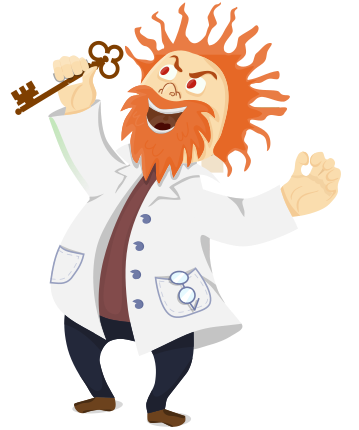 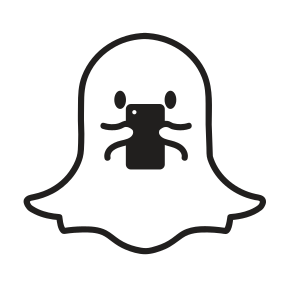 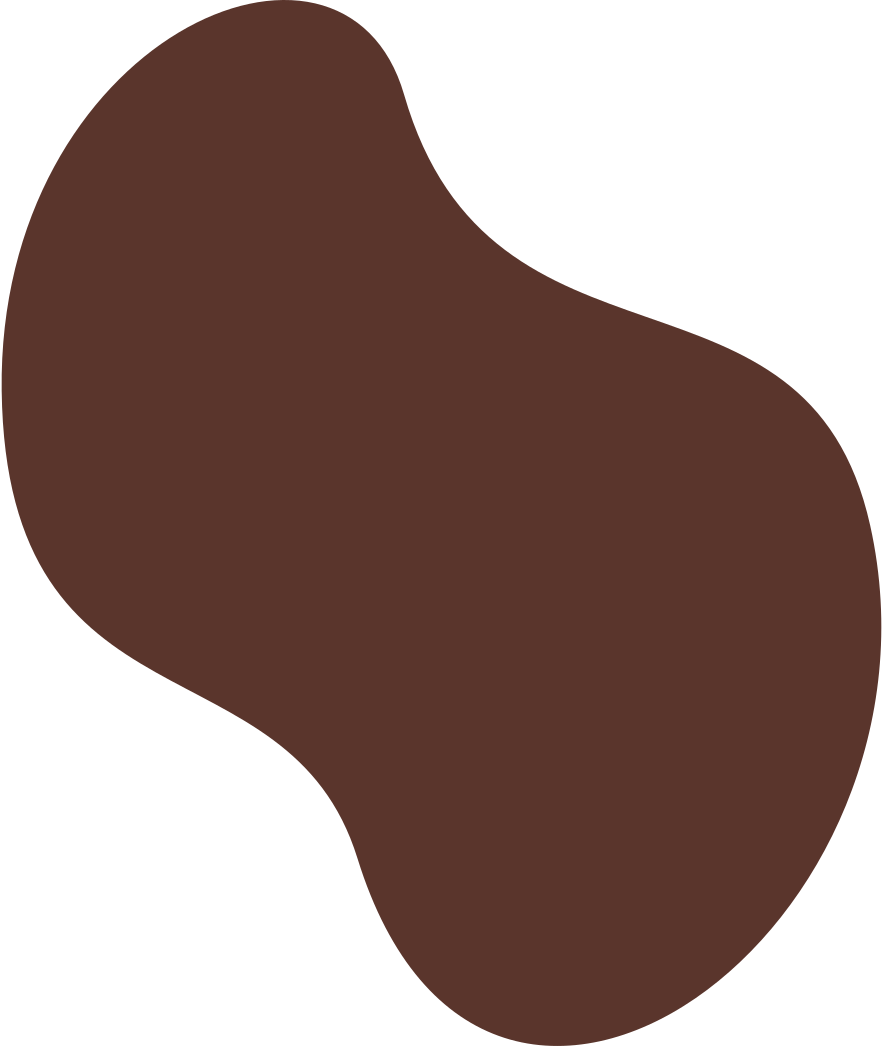 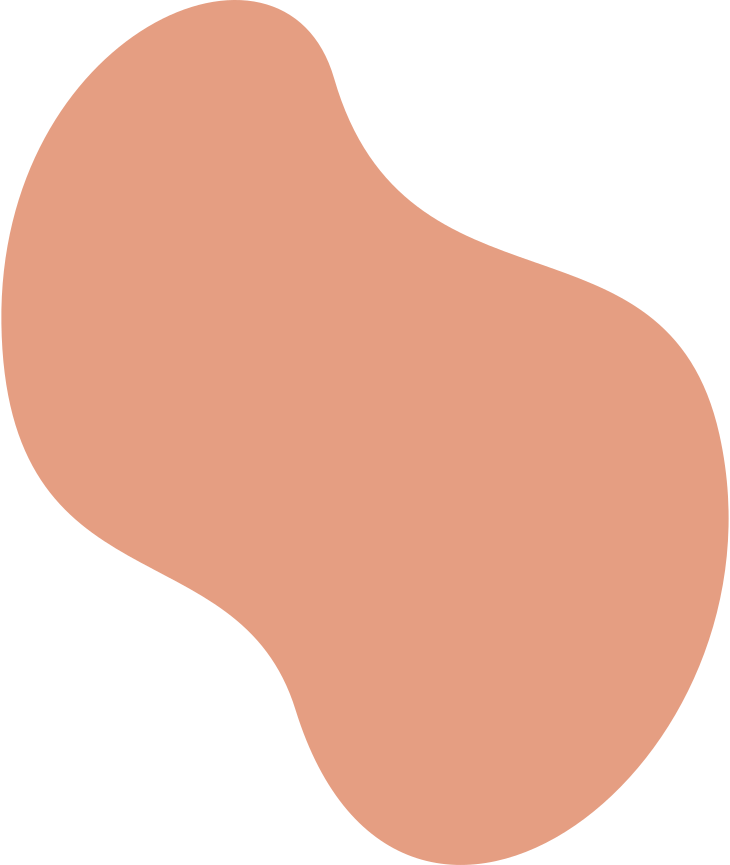 Criptografia
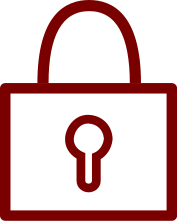 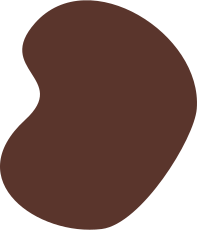 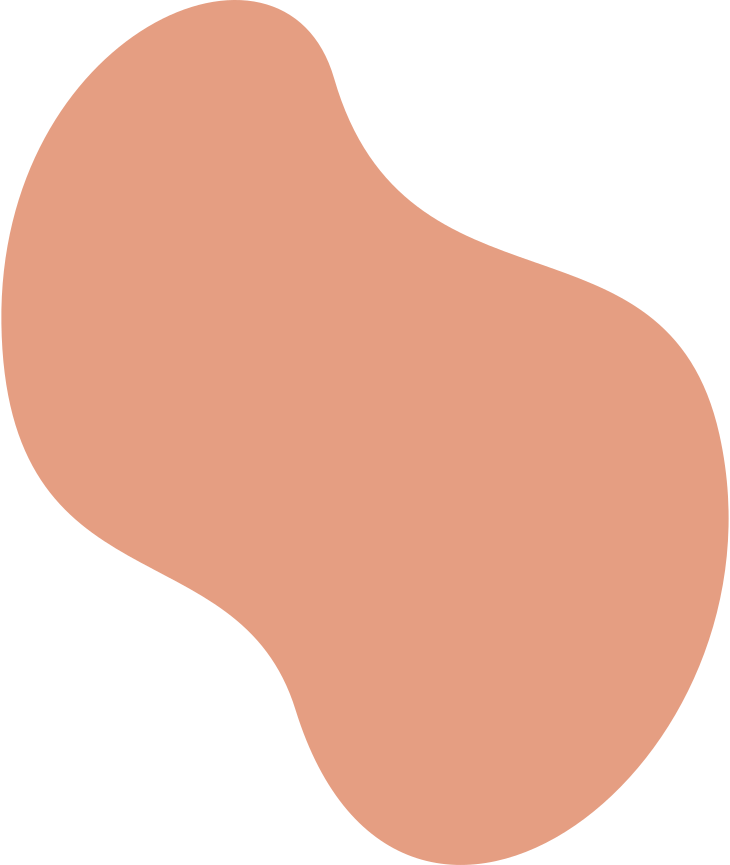 o que é criptografia?
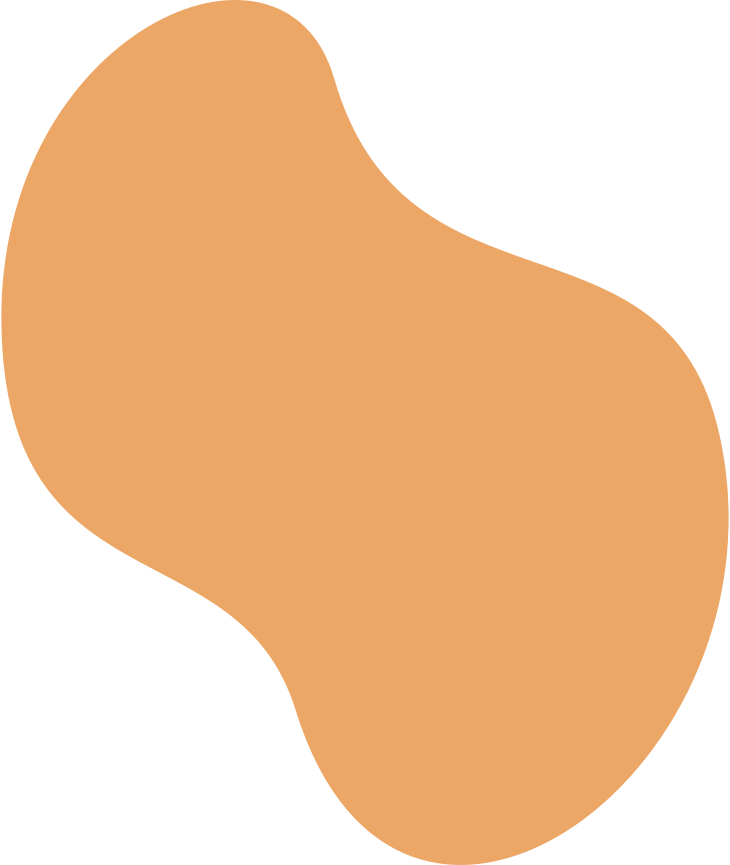 A palavra criptografia deriva  do grego: Kryptós, "escondido", e gráphein, "escrita".
Você conhece algo que utilize a criptografia?
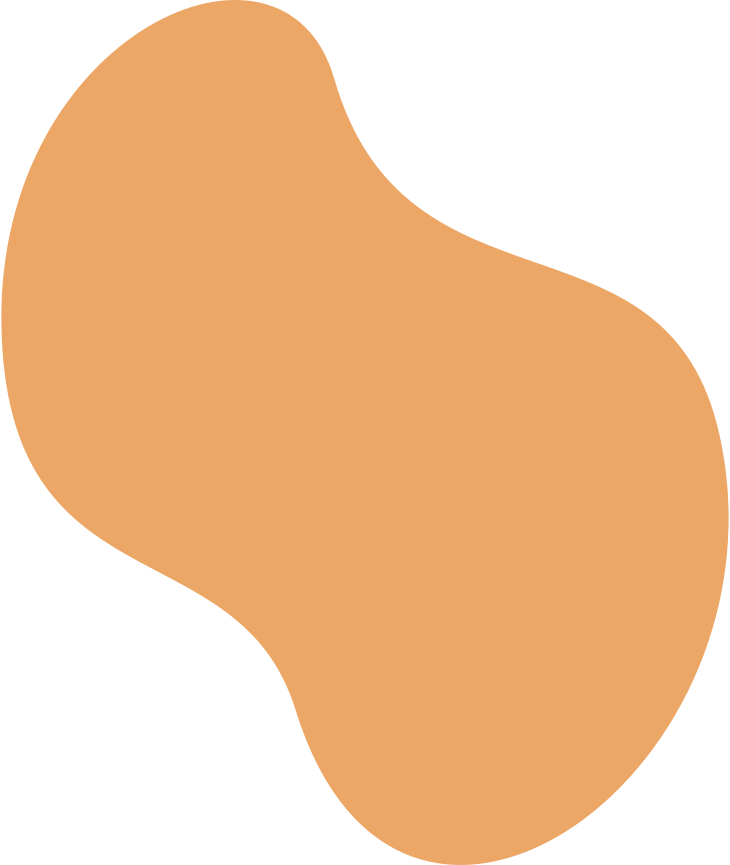 Desde quando existe?
Desde a antiguidade o ser humano possui a
necessidade de se comunicar,  em
determinadas ocasiões se faziam necessárias a utilização de mensagens secretas para:
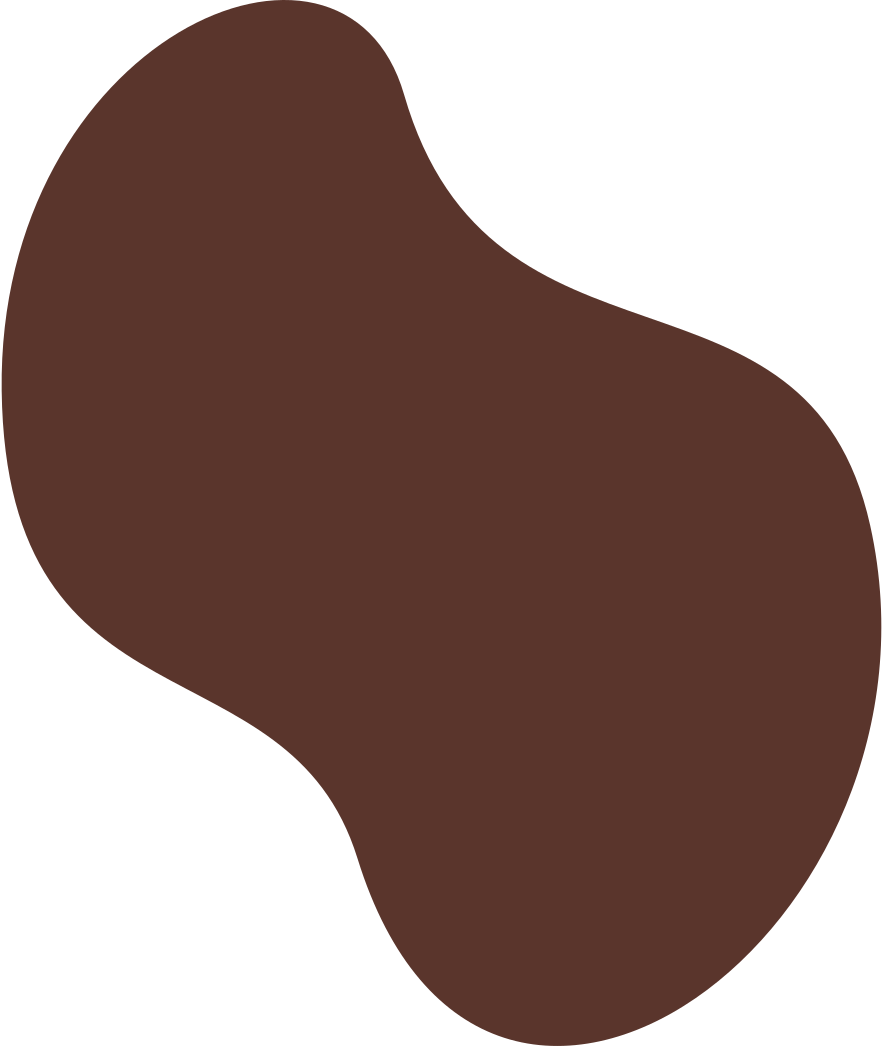 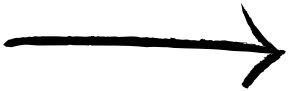 Guerras
Espionagem
Cartas de amor
Outros
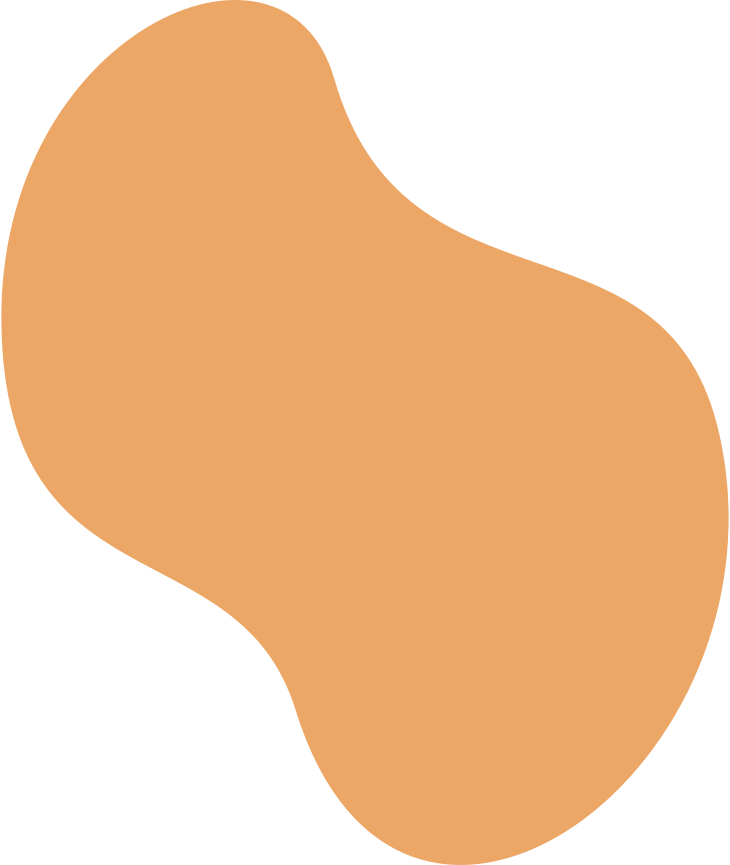 Qual o objetivo principal destas mensagens?
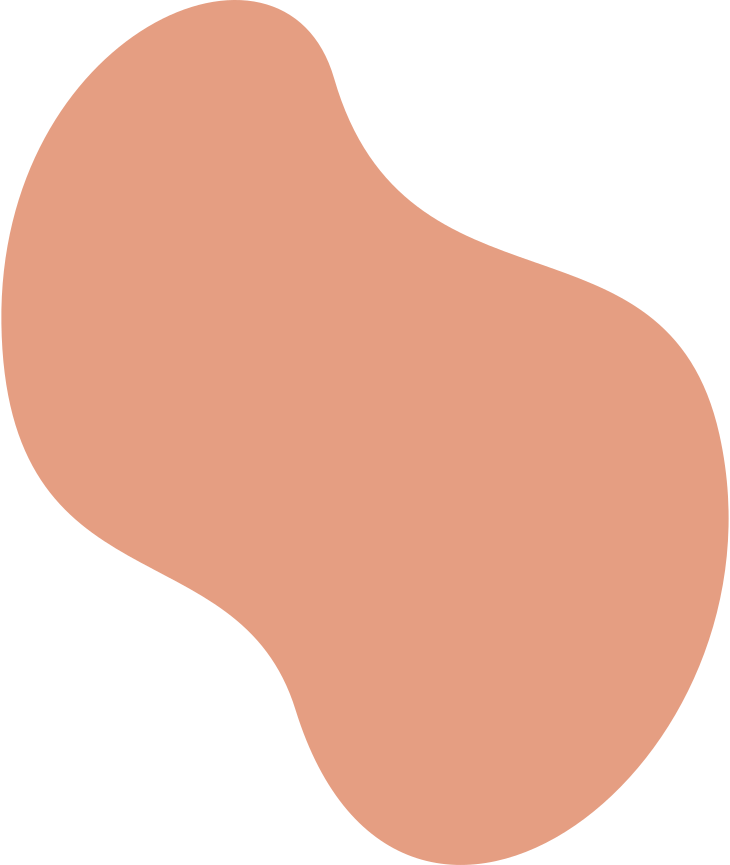 APENAS A PESSOA DESTINATÁRIA
PODERIA CONSEGUIR O ACESSO
A MENSAGEM SECRETA
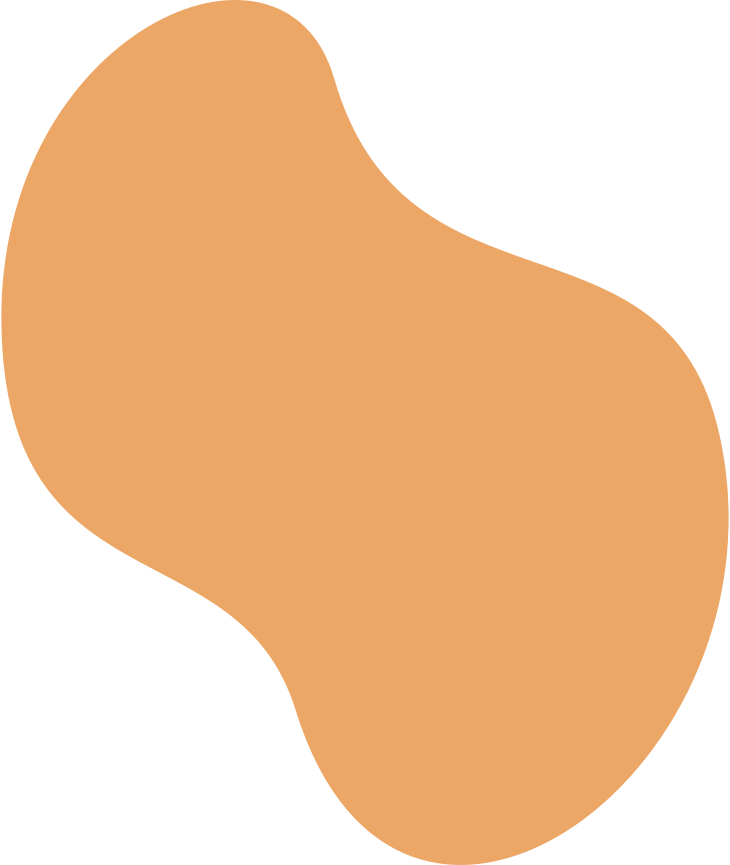 História de Hiasteu
HELLO
HELLO
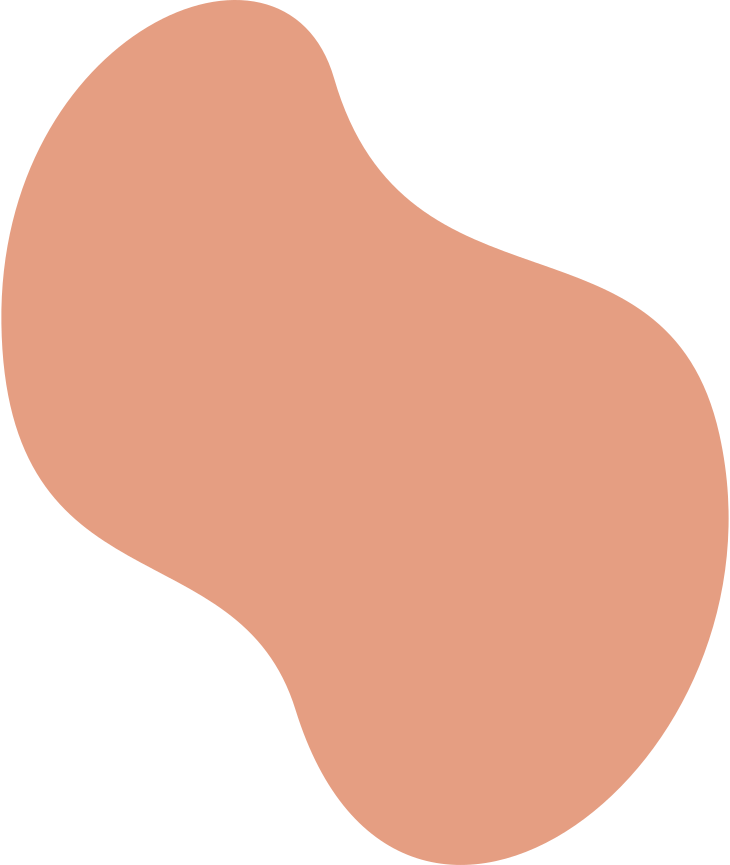 RASPOU A CABEÇA DO MENSAGEIRO PARA ESCREVER A MENSAGEM
ESPEROU O CABELO NASCER PARA ENVIAR A MENSAGEM
E ASSIM O DESTINATÁRIO RASPOU A CABEÇA DO MENSAGEIRO NOVAMENTE PARA LER A MENSAGEM
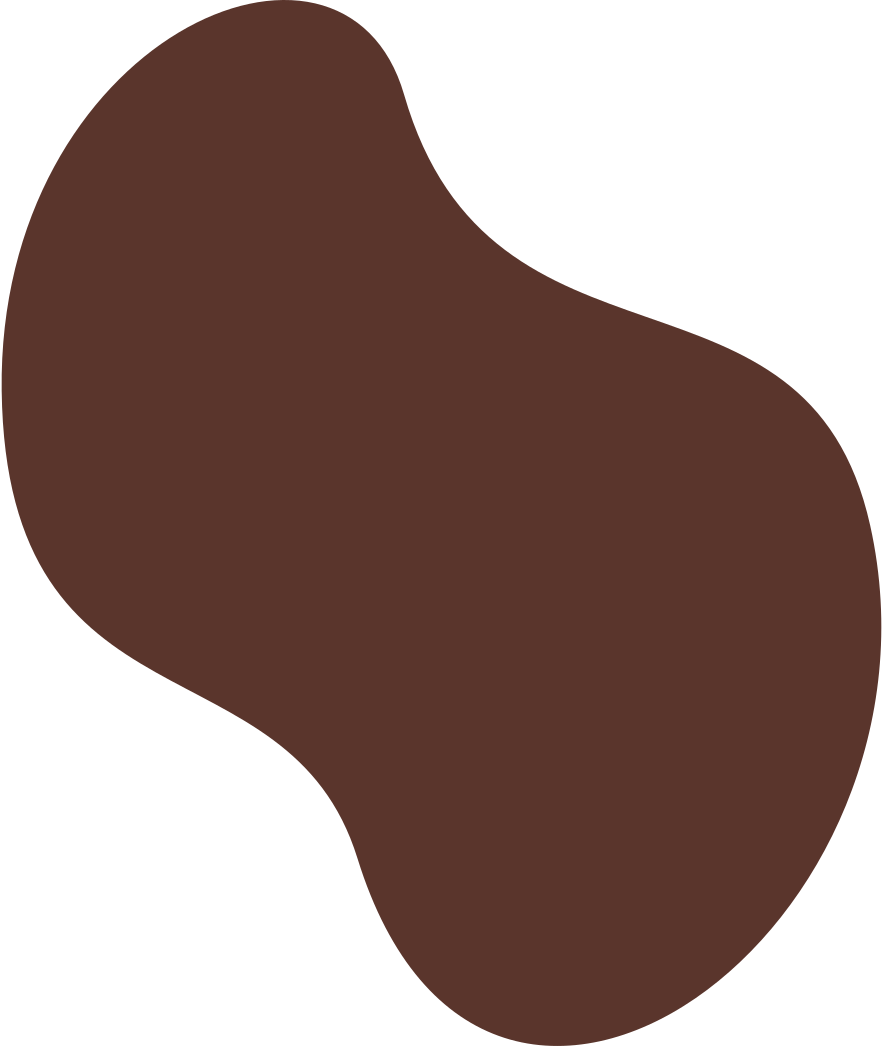 CRIPTOGRAFIA POR CÓDIGO
É uma substituição  de palavras ou frases, por outras palavras, números ou símbolos.
Por exemplo:
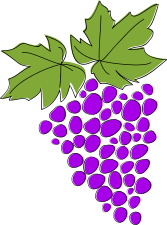 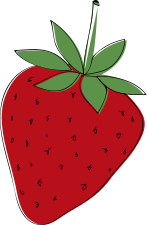 FRASE: VAMOS ESTUDAR
CÓDIGO: UVA MORANGO
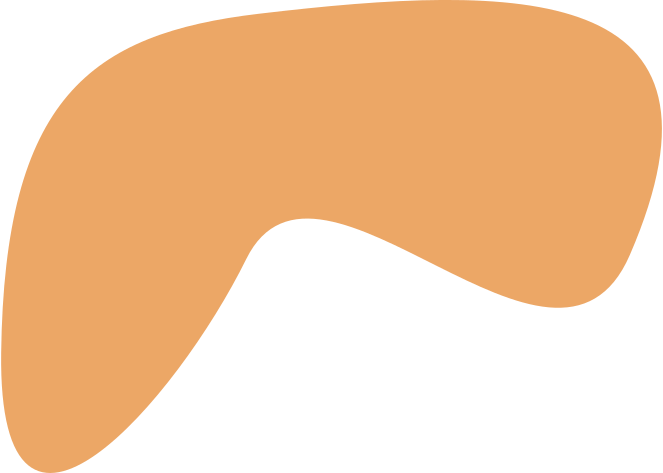 UVA = VAMOS
MORANGO = ESTUDAR
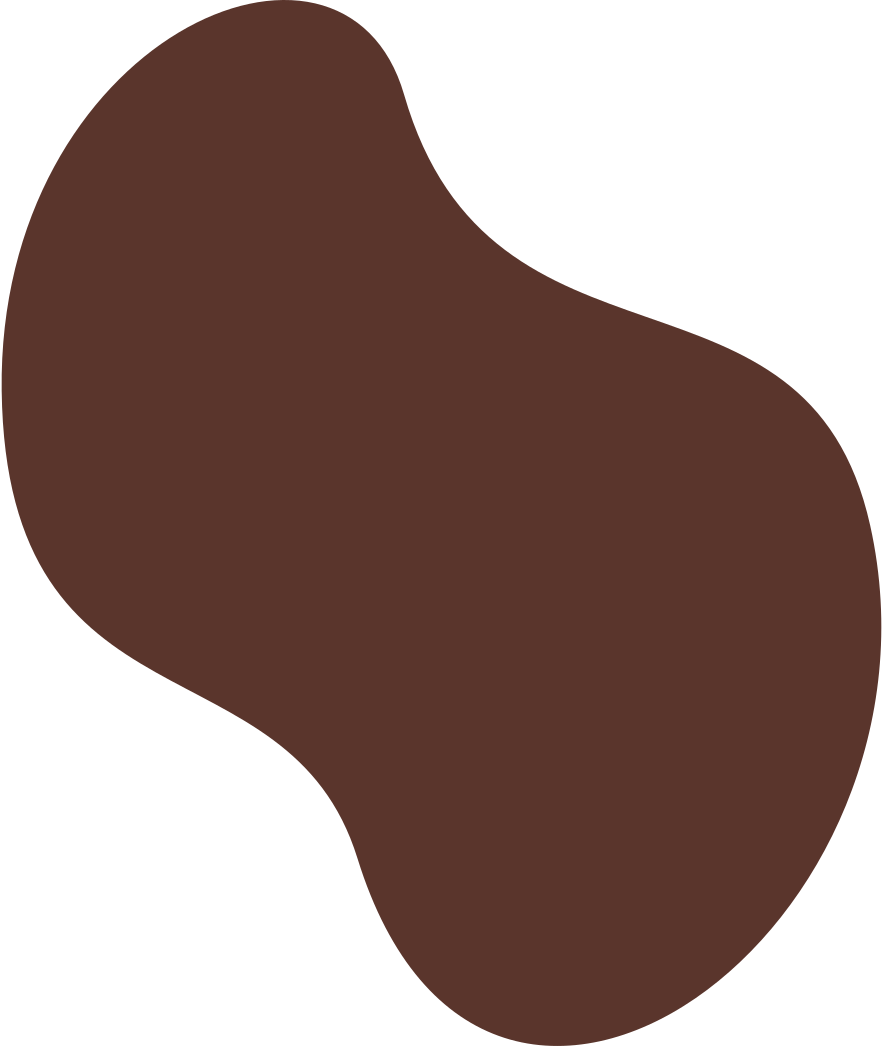 QUAL SERIA O PROBLEMA DESSE MÉTODO?
A pessoa que receber a mensagem também deve conhecer essas representações. Daí, esses códigos podem cair em mãos erradas.
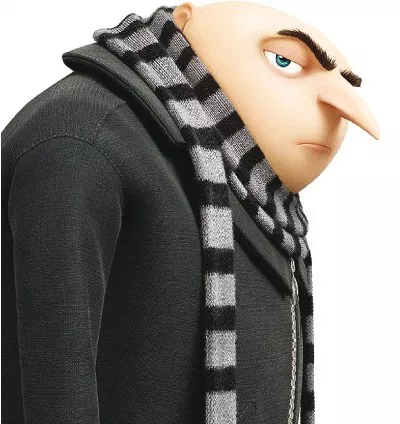 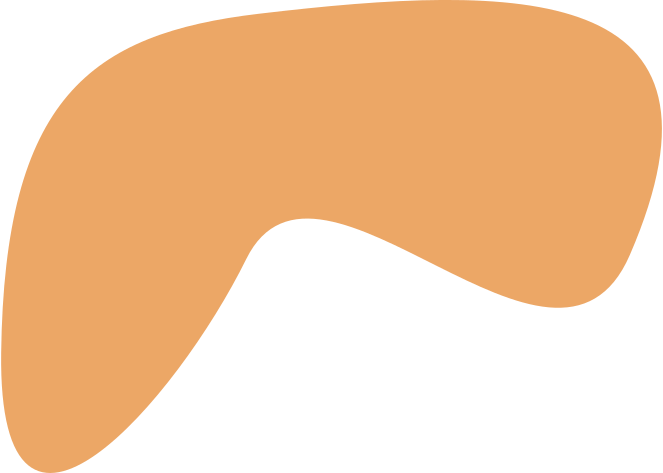 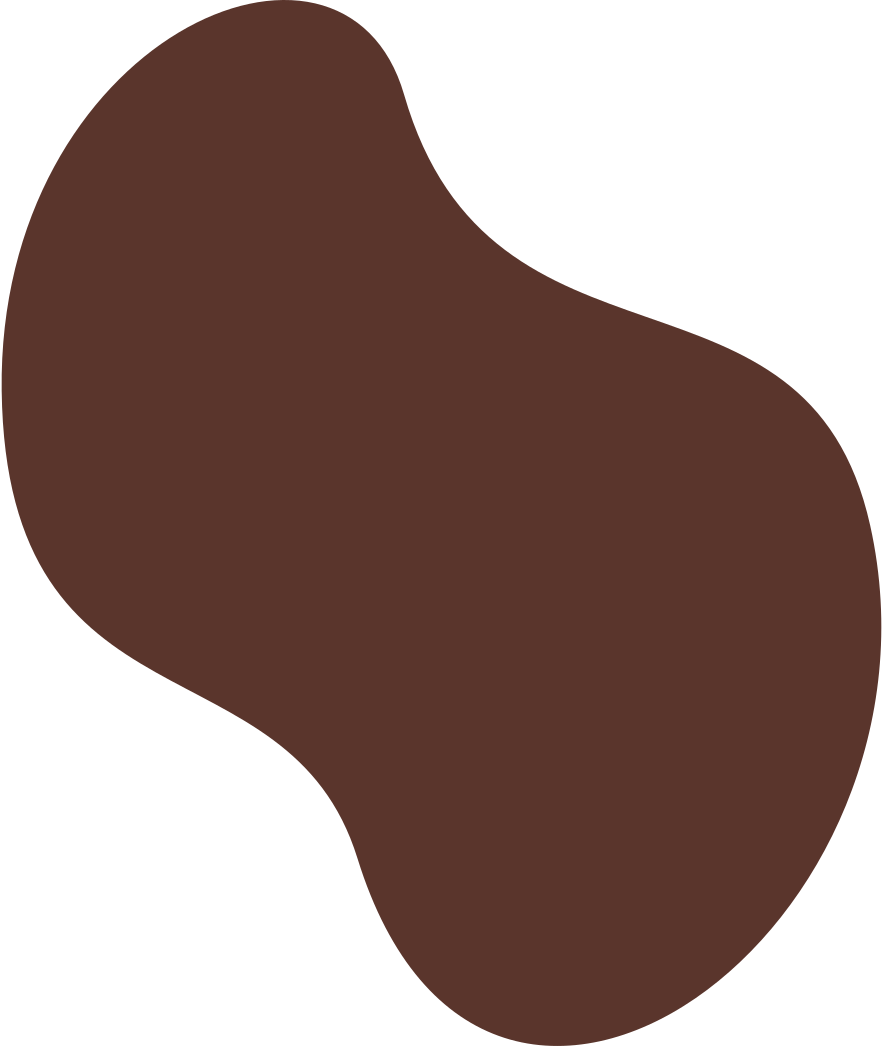 CÓDIGO DE CÉSAR
A cifra de substituição utilizada para propósitos militares foi nas guerras da Gália de Júlio César.
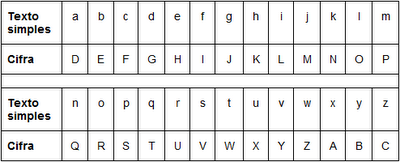 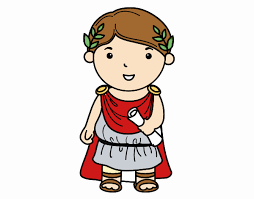 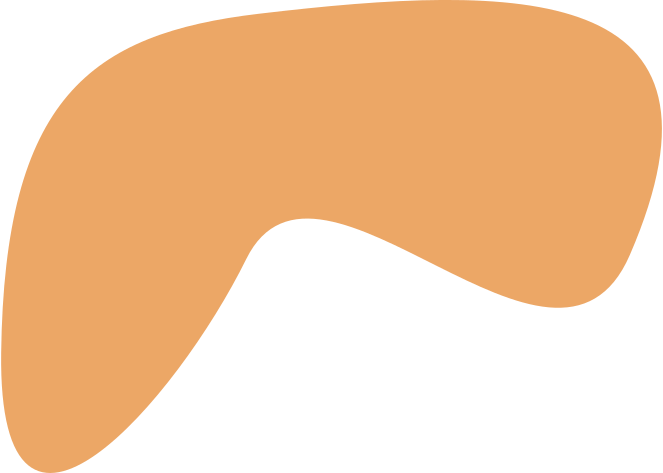 A cifra de César funciona substituindo cada letra na mensagem por outra que está três casas à frente no alfabeto.
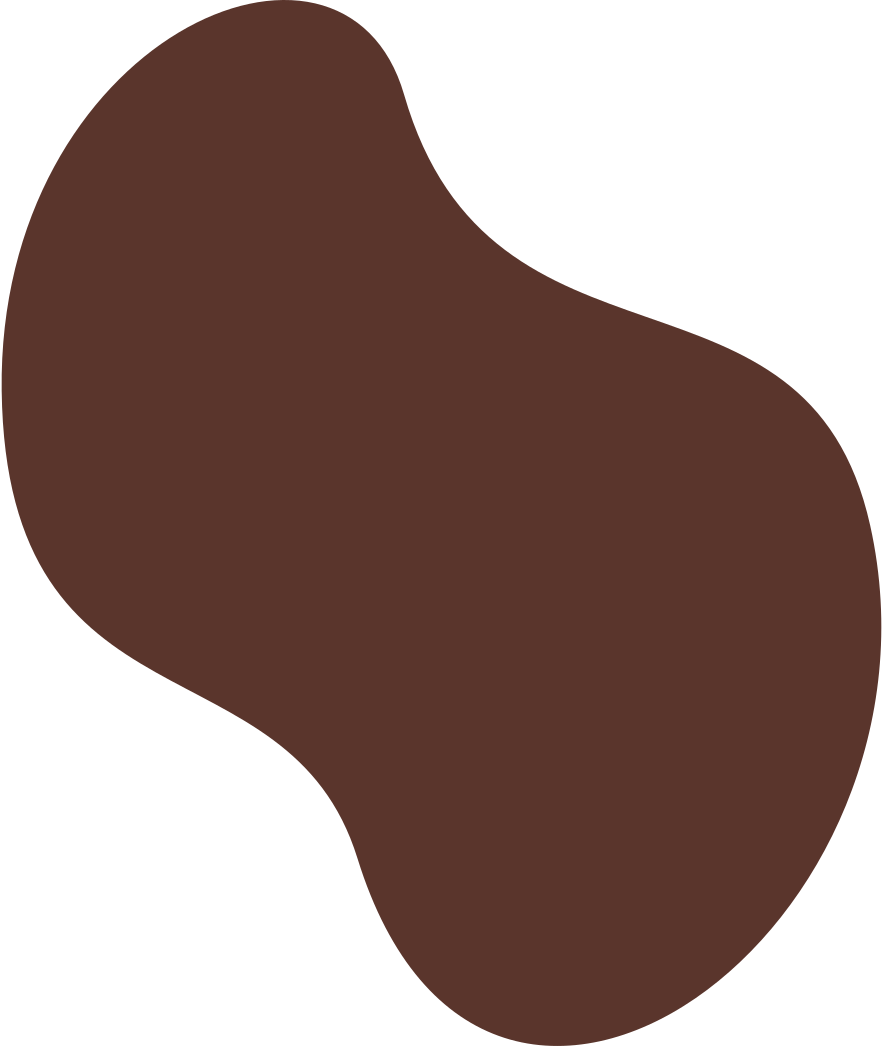 CÓDIGO DE CÉSAR
Através do código de César, decifre as seguintes frases:

 Vamos comer pizza no jantar

Quero assistir série
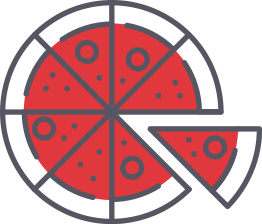 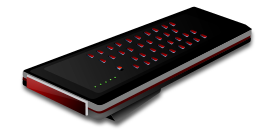 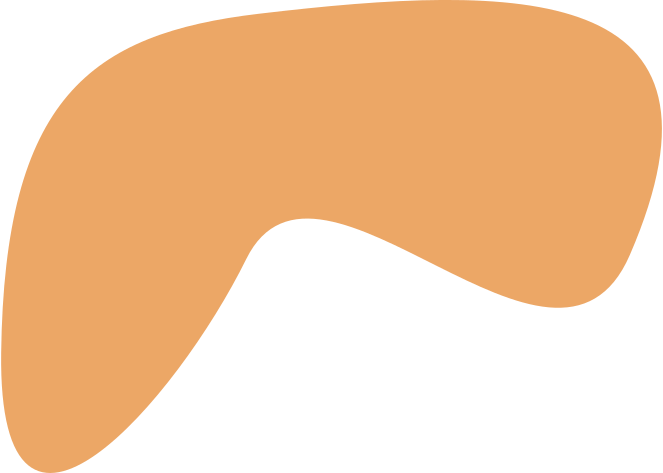 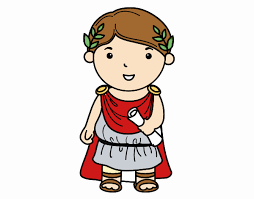 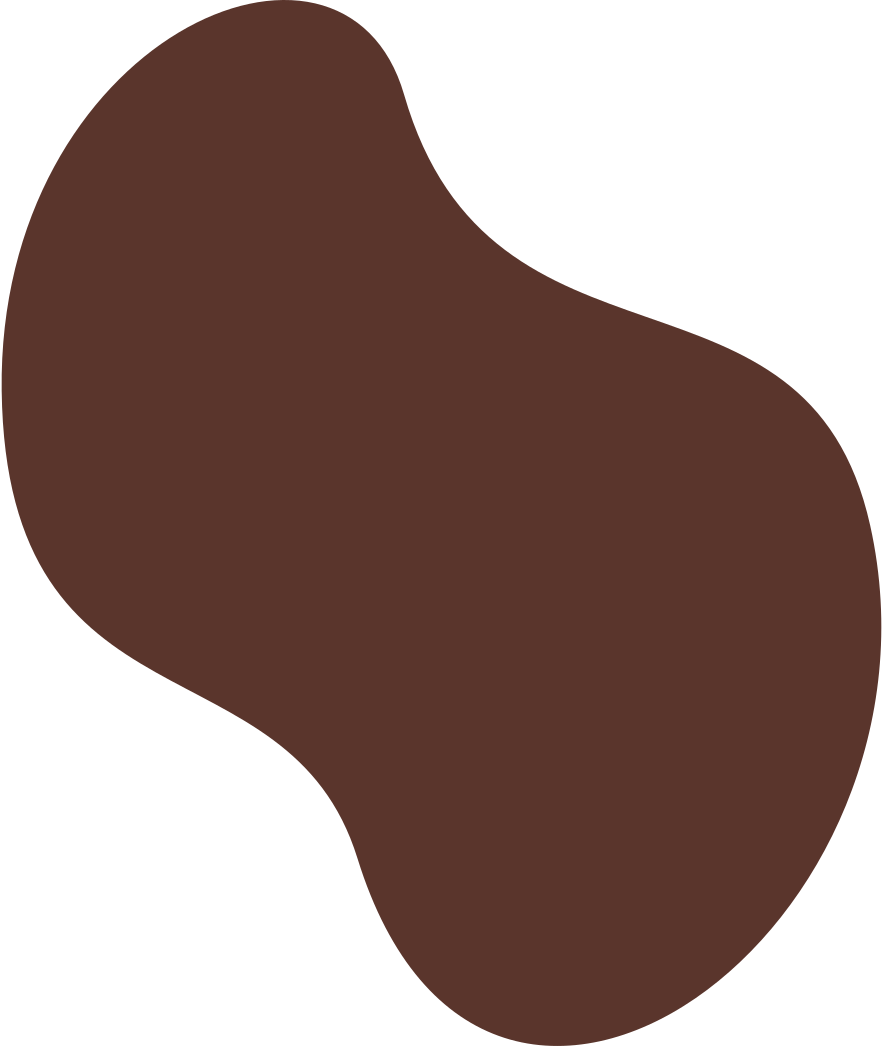 REFLITA
A chave é o que detalha como deve ocorrer a decodificação, note que é imprescindível que o conhecimento desta chave seja apenas do receptor final, caso isto não aconteça, o inimigo conseguiria ler a
mensagem facilmente.
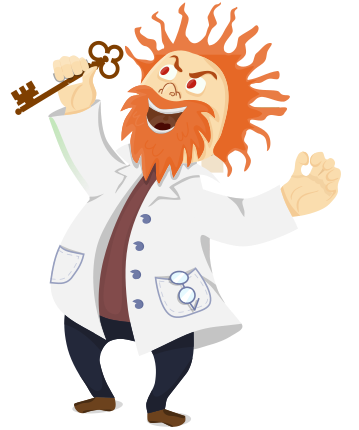 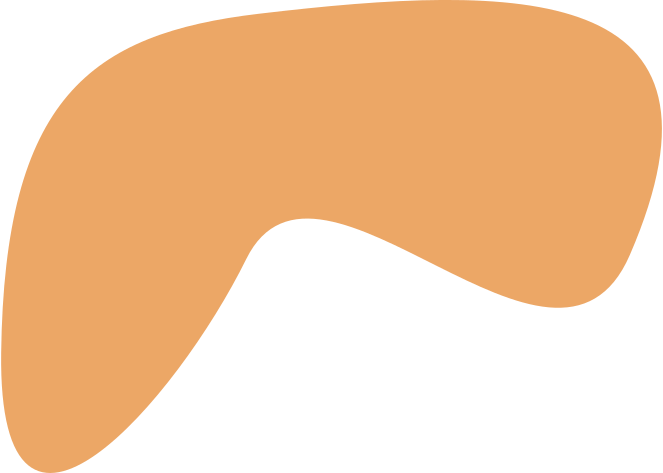 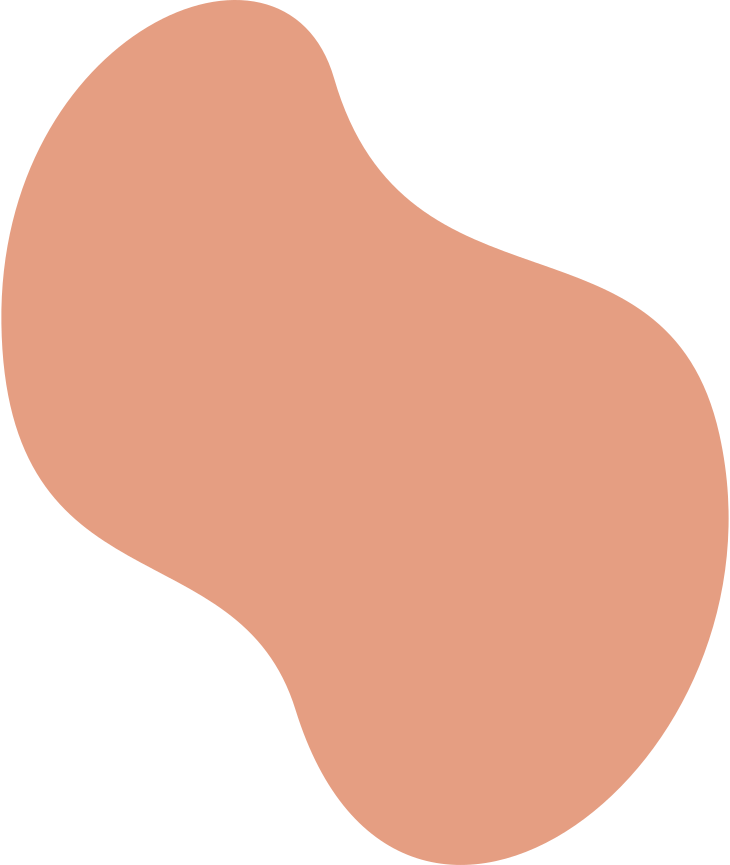 Curiosidade
Códigos como este são fáceis de se quebrar, isto acontece com códigos que substituem cada letra por outro símbolo qualquer.
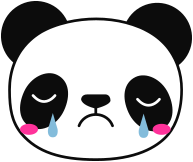 Qual a razão?
A razão para isto, é porque a frequência média que cada letra aparece em um texto de determinada língua, digamos que é constante
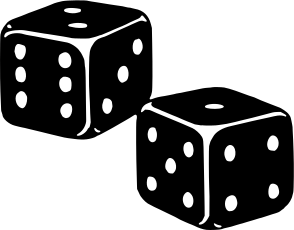 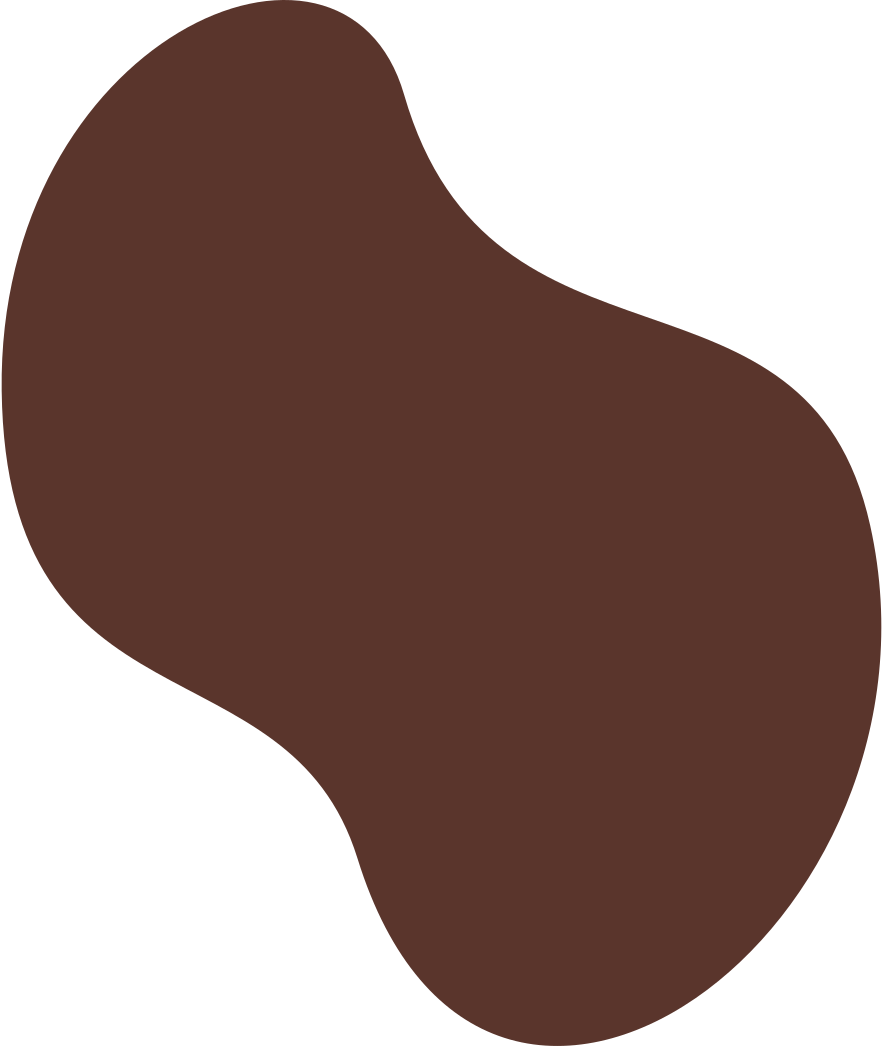 TABELA DE FREQUÊNCIA DAS LETRAS NA LÍGUA PORTUGUESA
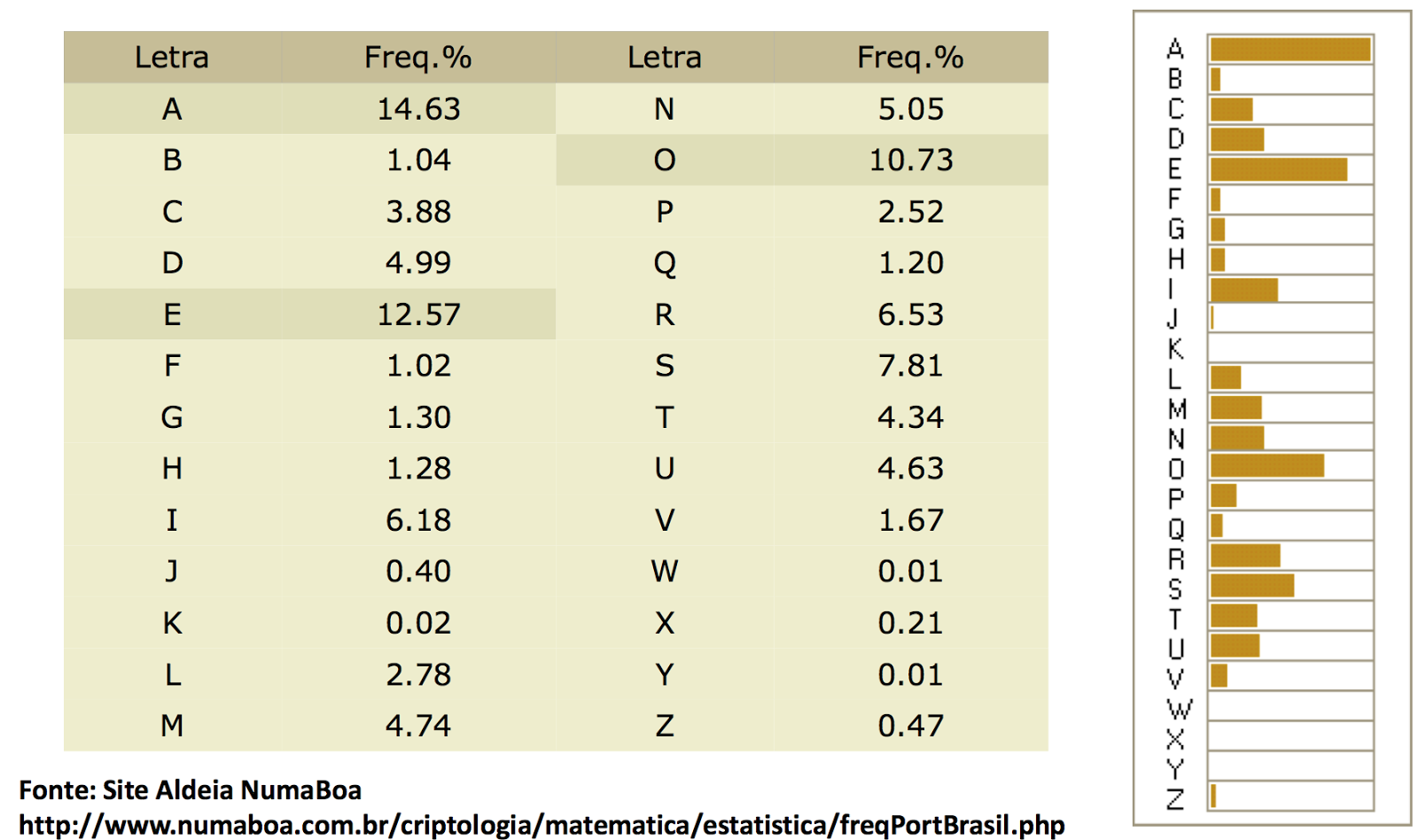 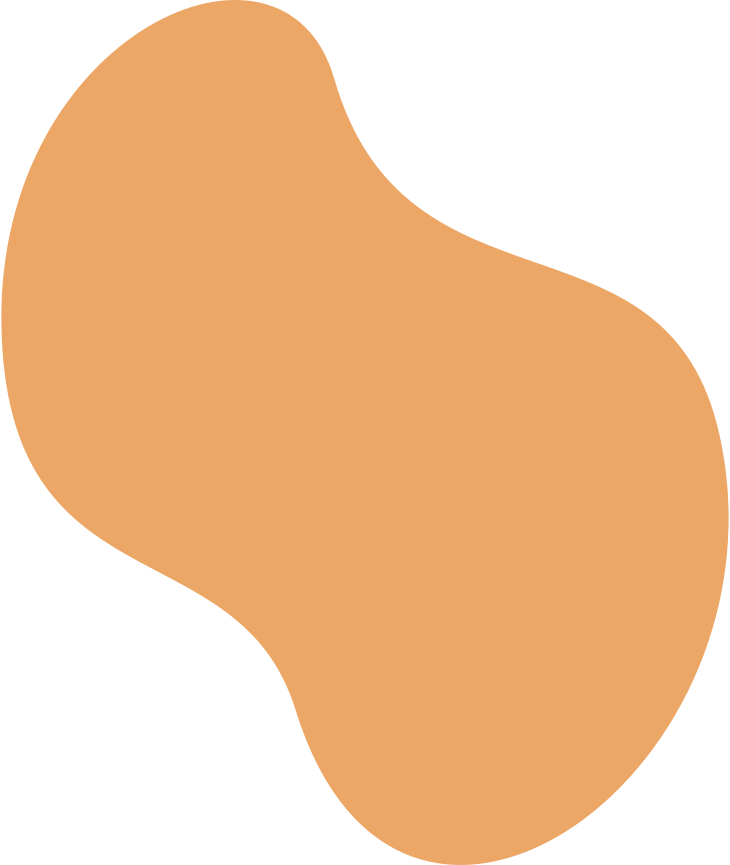 Criptografia Mecânica
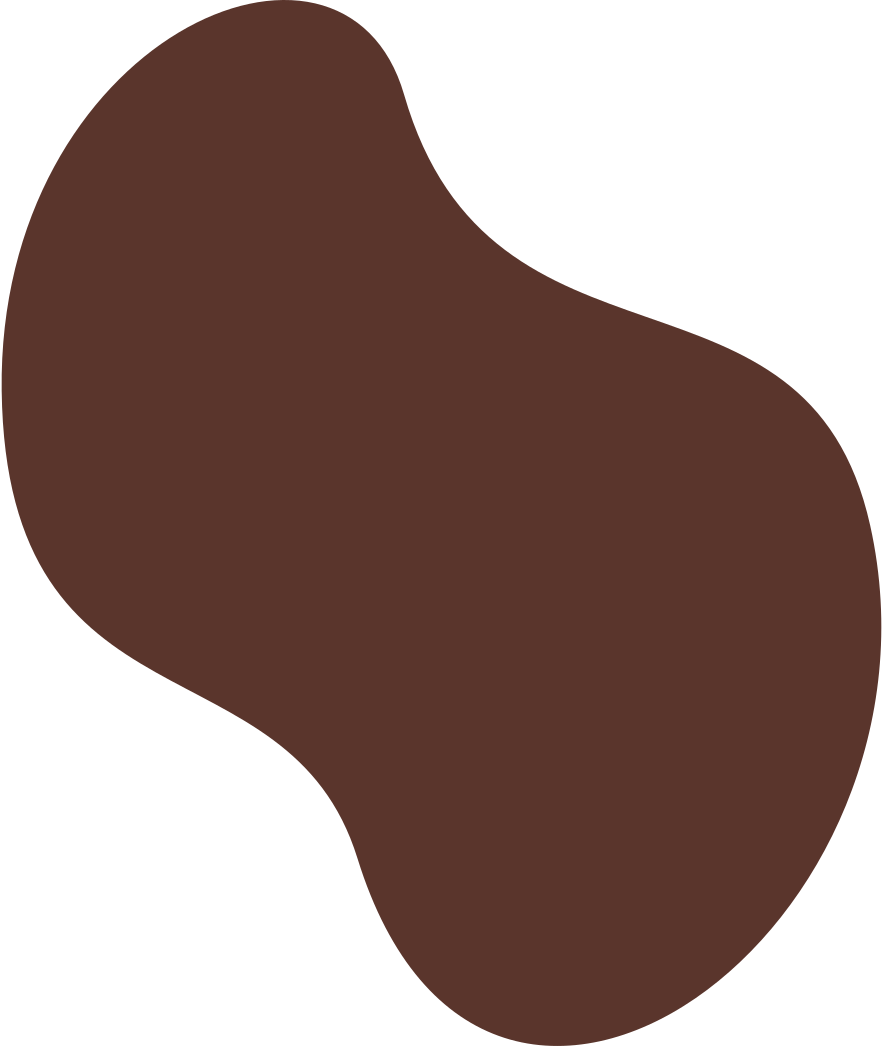 Criptografia mecânica é fundamental a ocultação pública da chave e também desejável manter segredo sobre a estrutura da máquina que produz a cifragem.
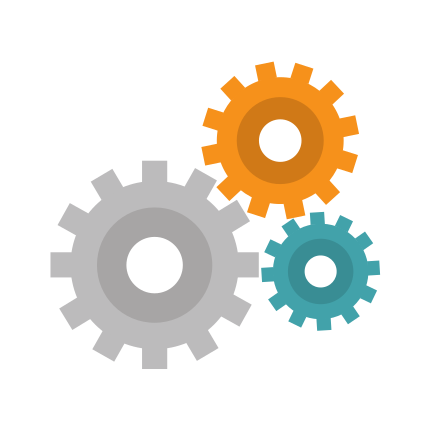 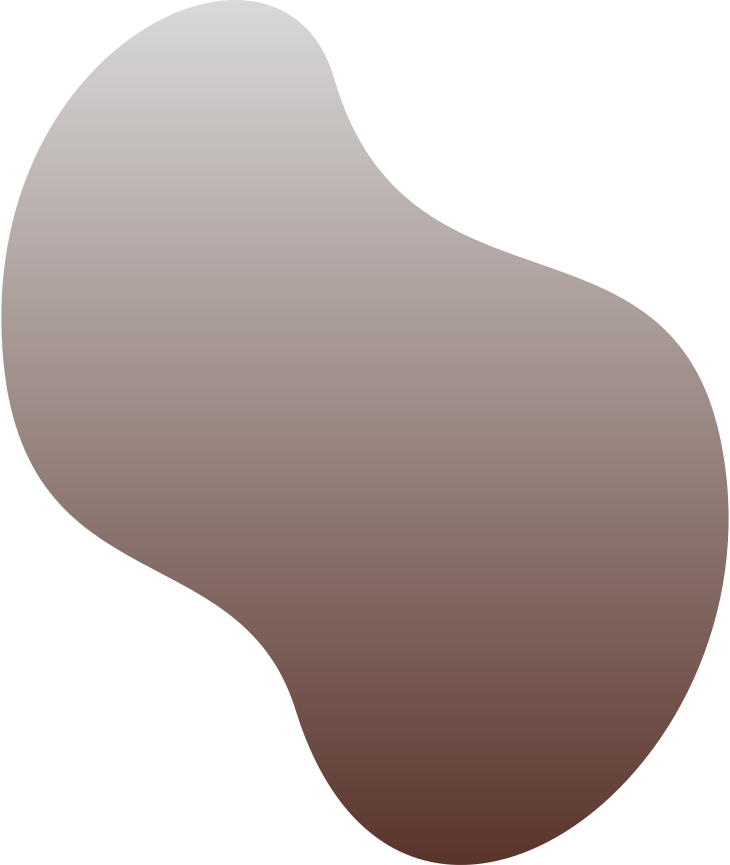 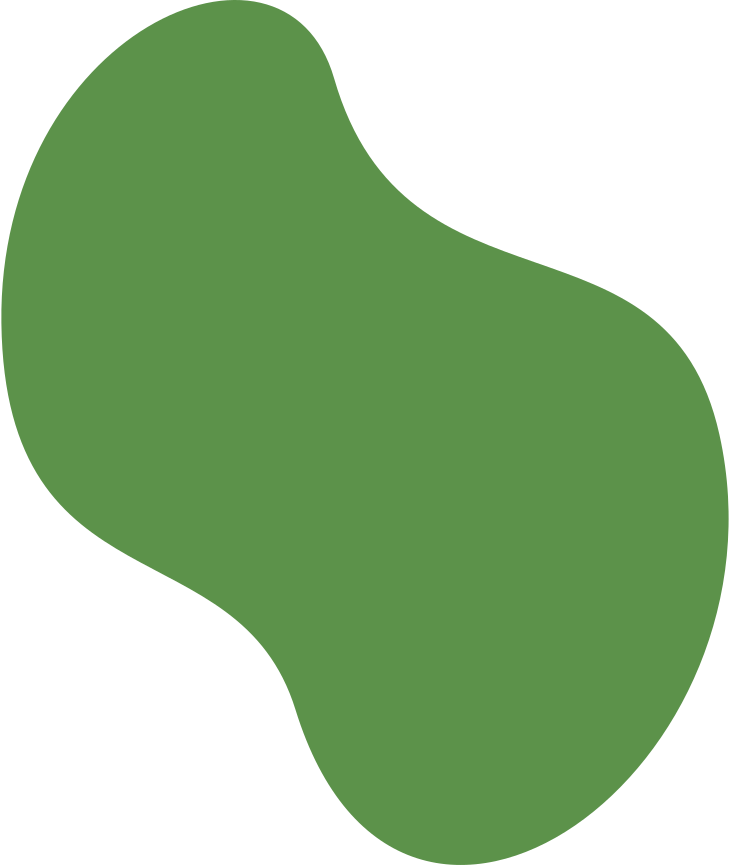 Enigma
A Enigma foi muito usada pelas forças militares alemãs e foi criada em 1918.
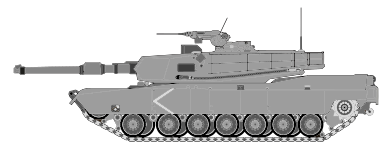 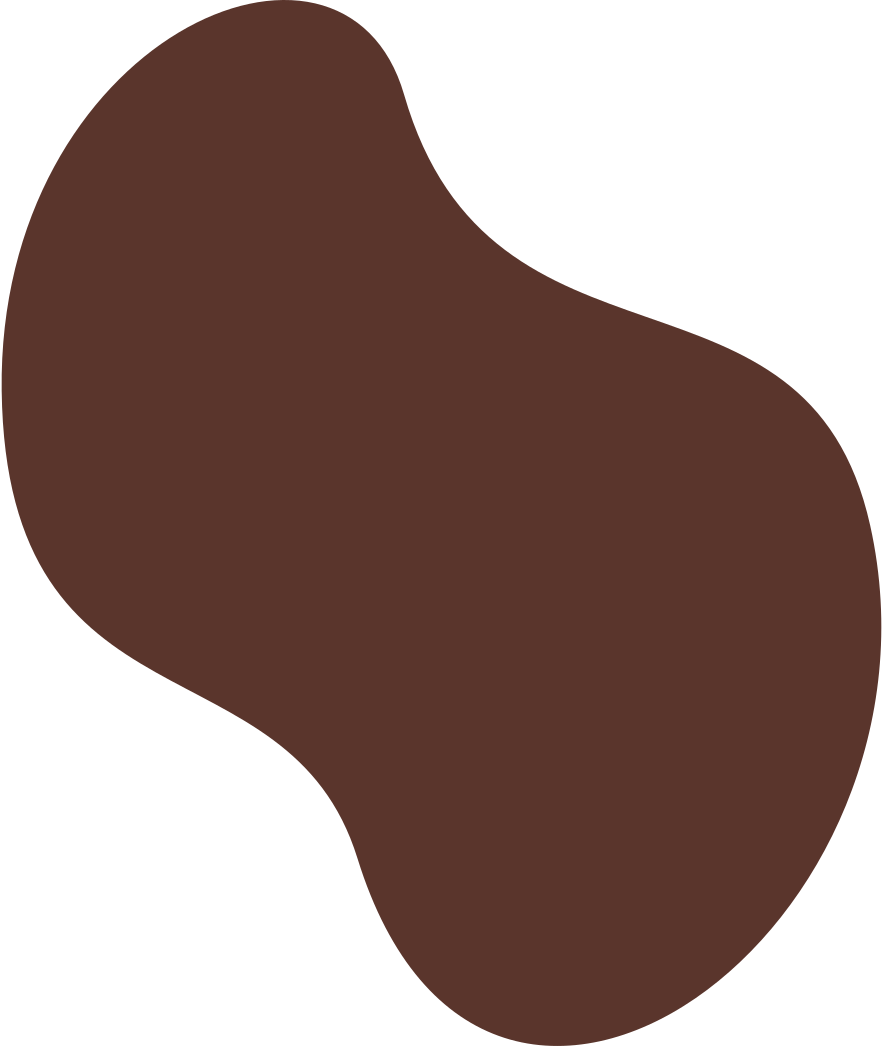 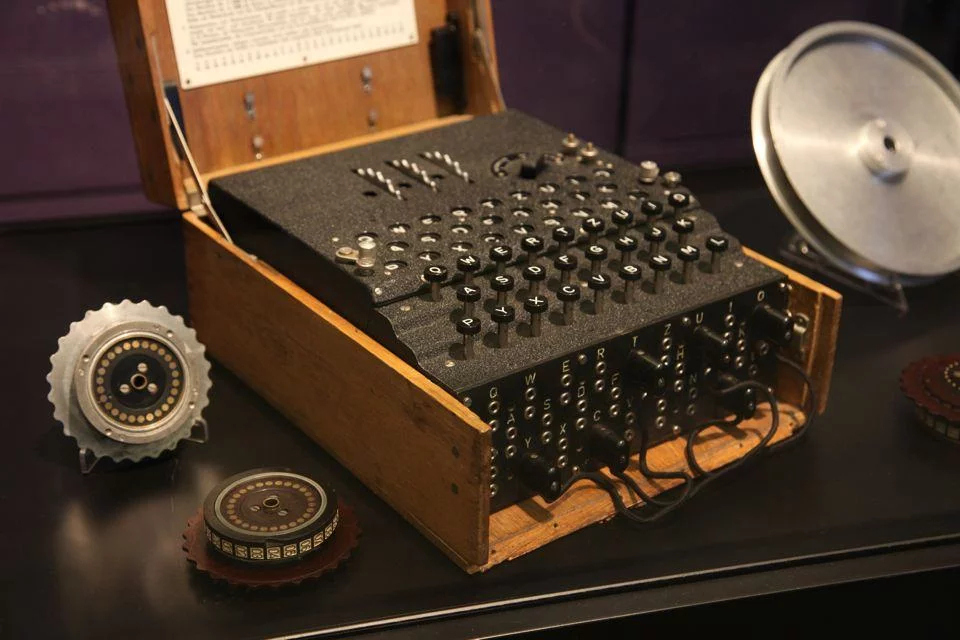 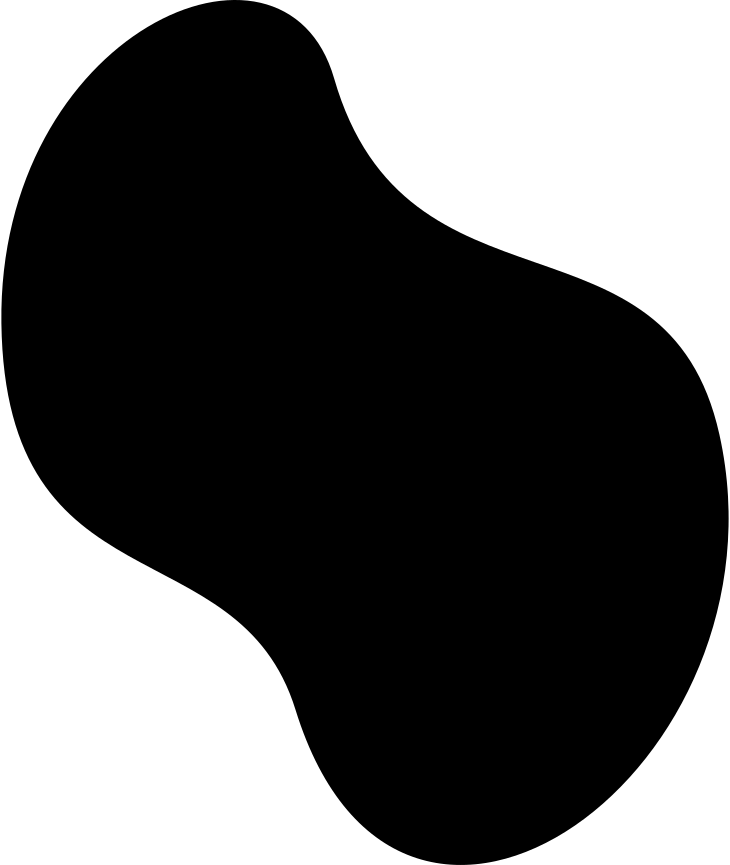 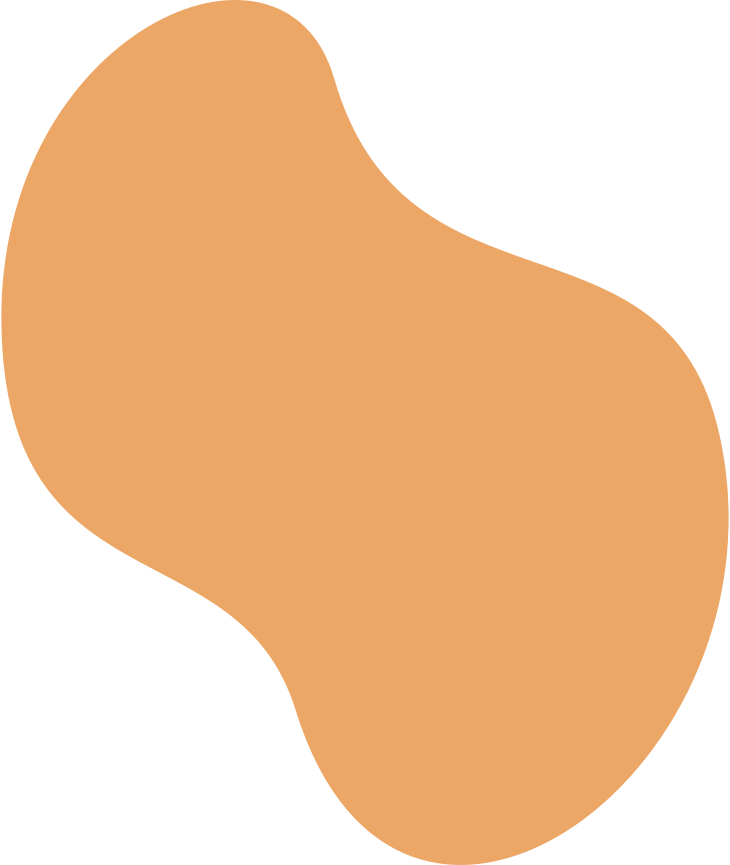 Congruência modular
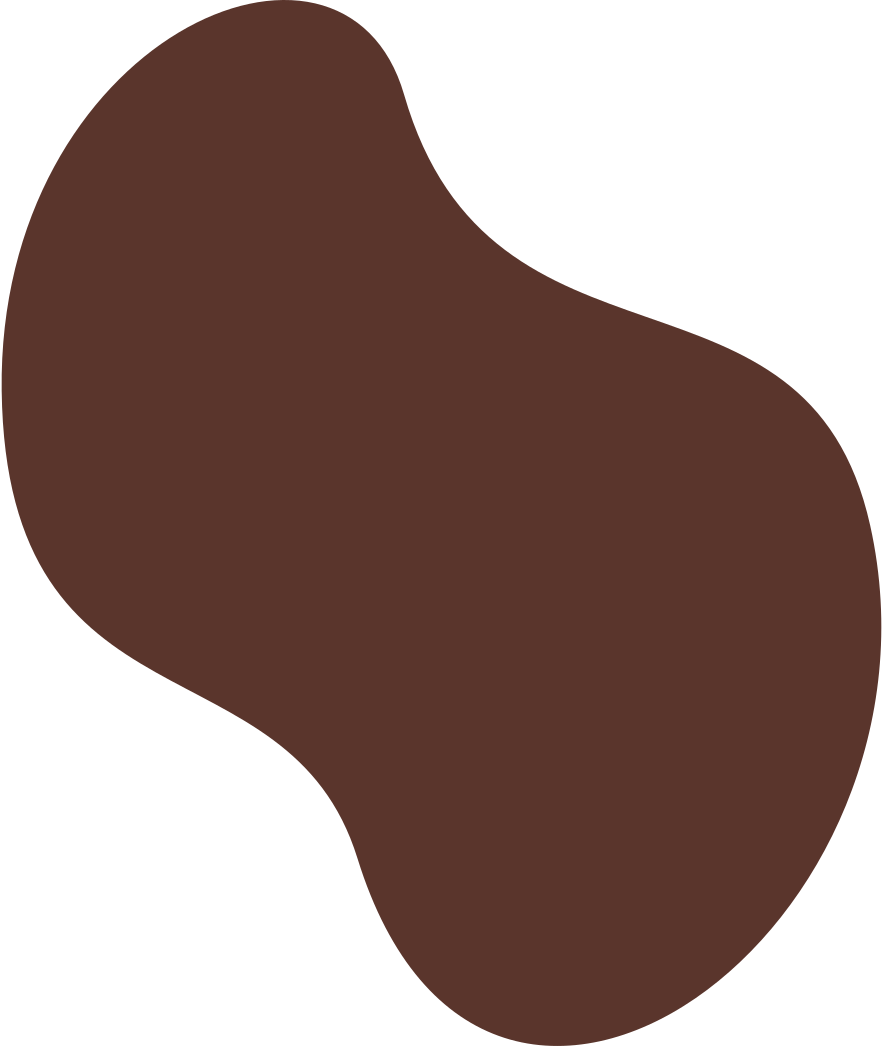 Vocês conhecem algo em que 5+8=1?
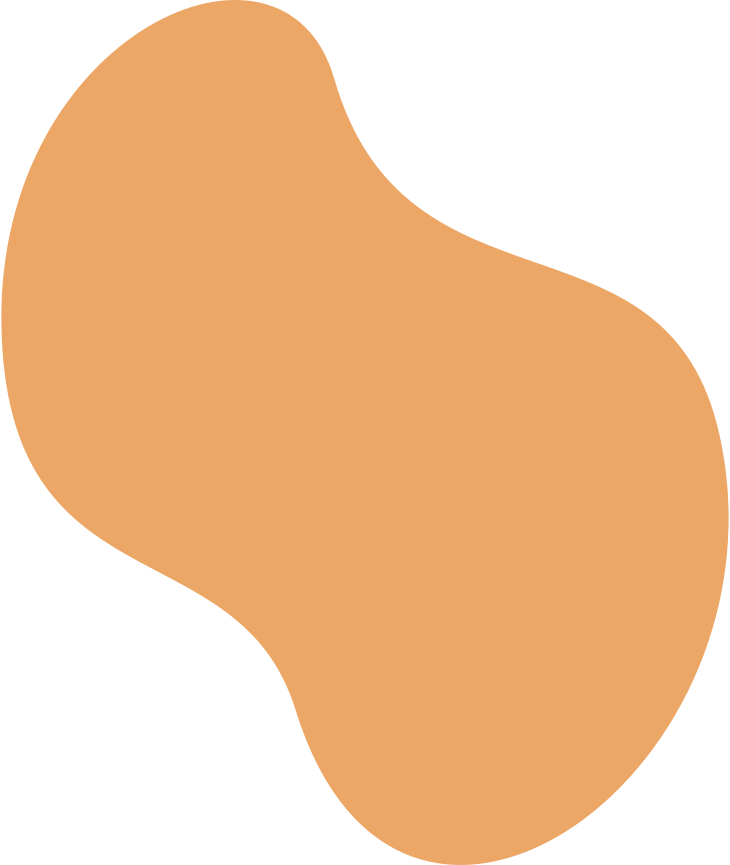 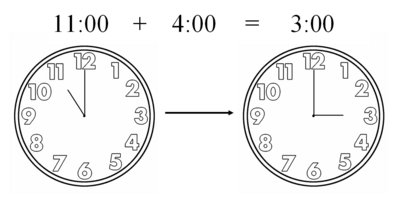 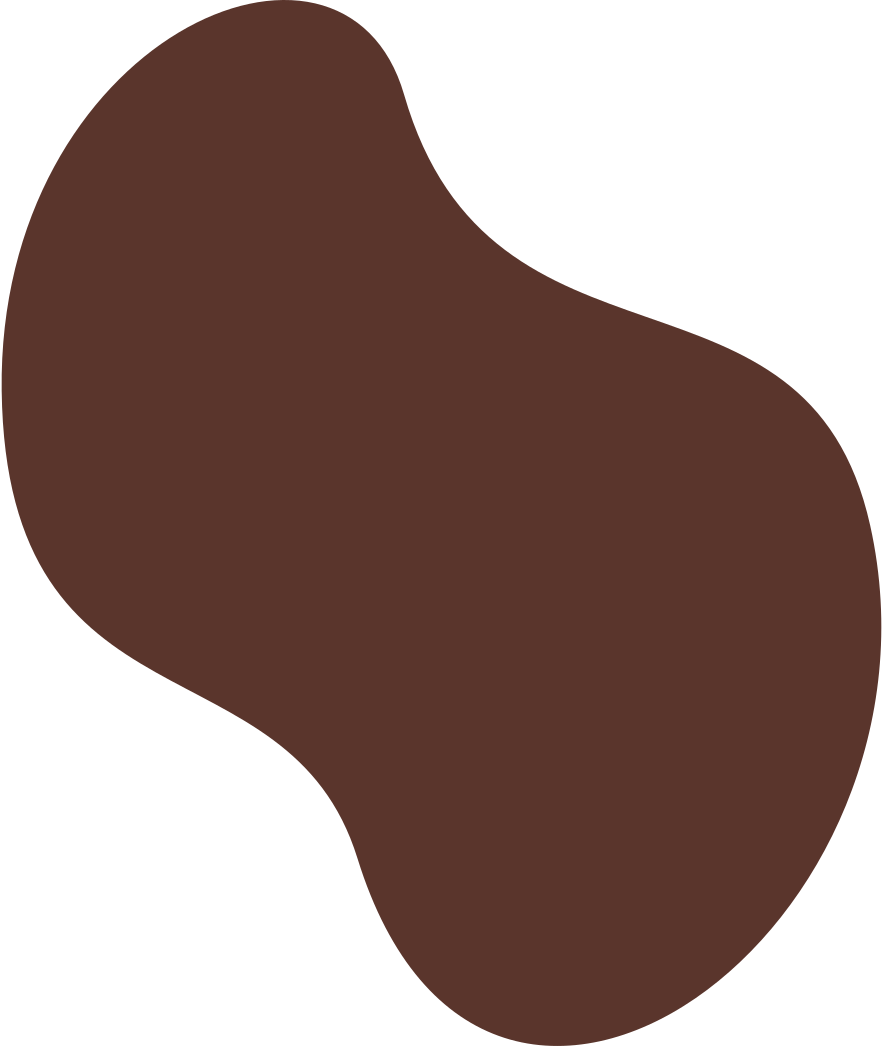 Isto significa que a divisão de 15 por 12 deixa resto 3.

fazer mais exemplos.
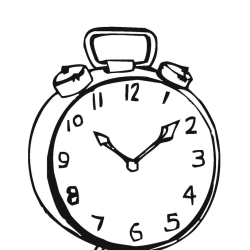 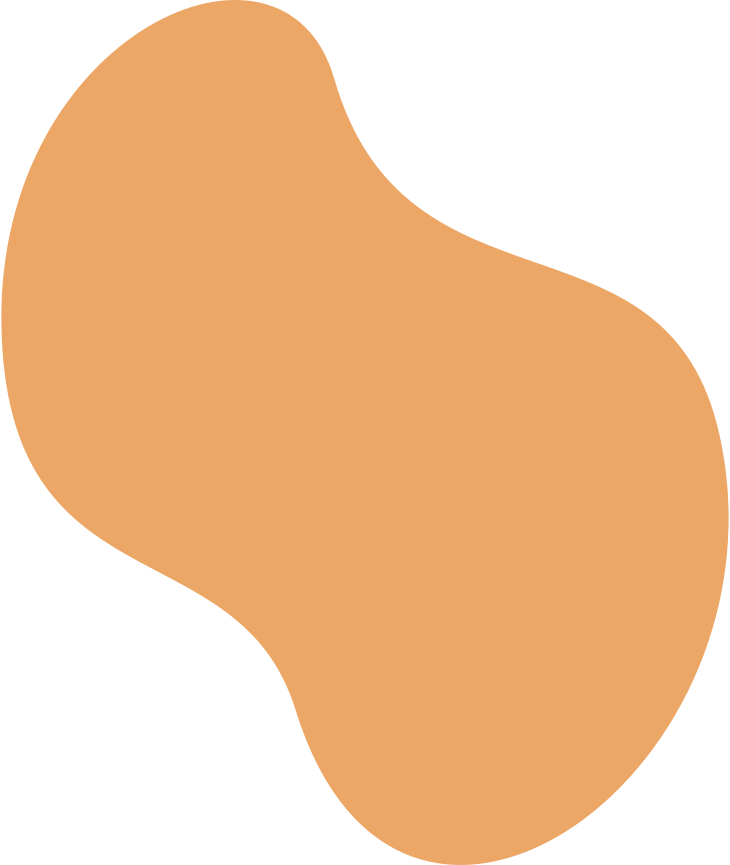 Método RSA
Para o método RSA utilizamos uma tabela inicial para fazer a pré - codificação.
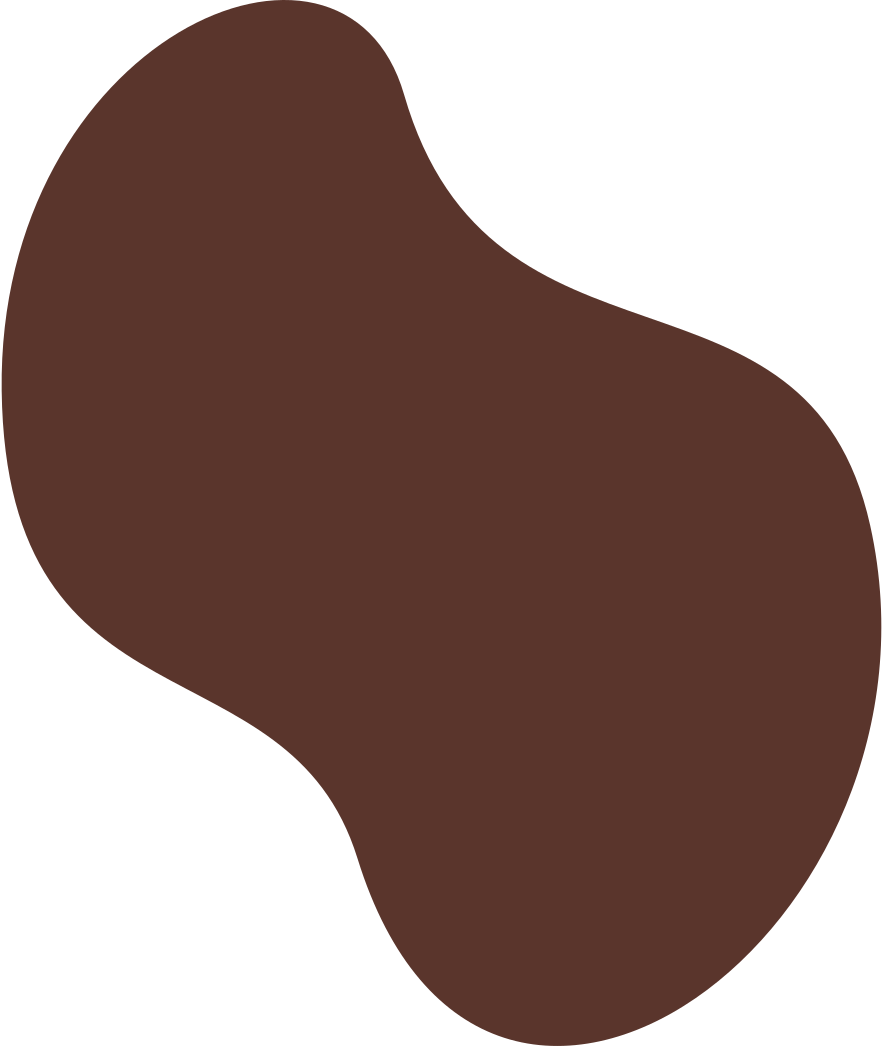 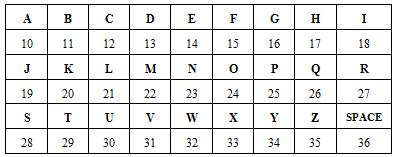 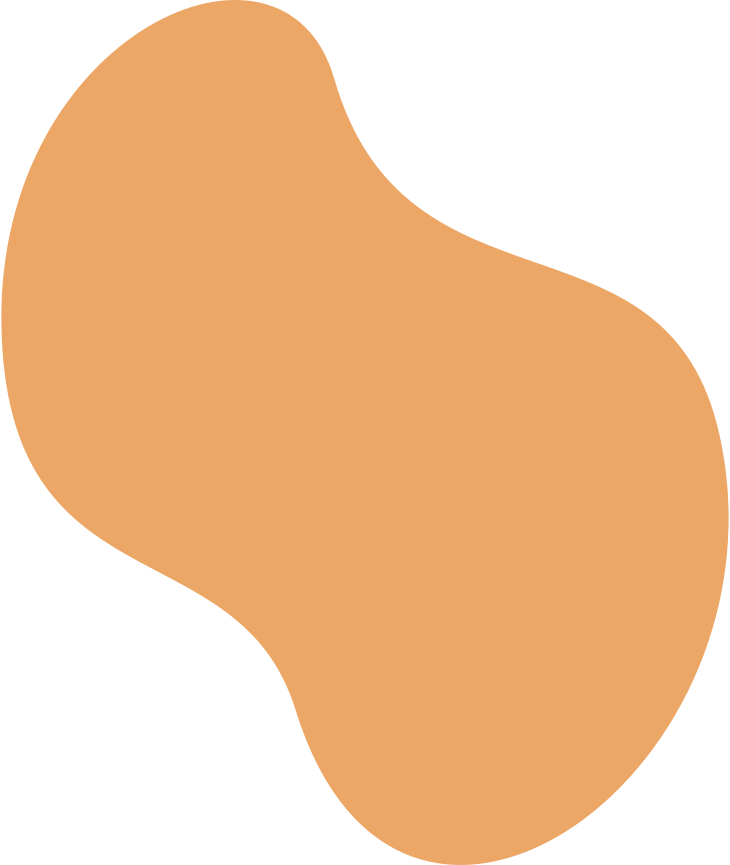 Método RSA
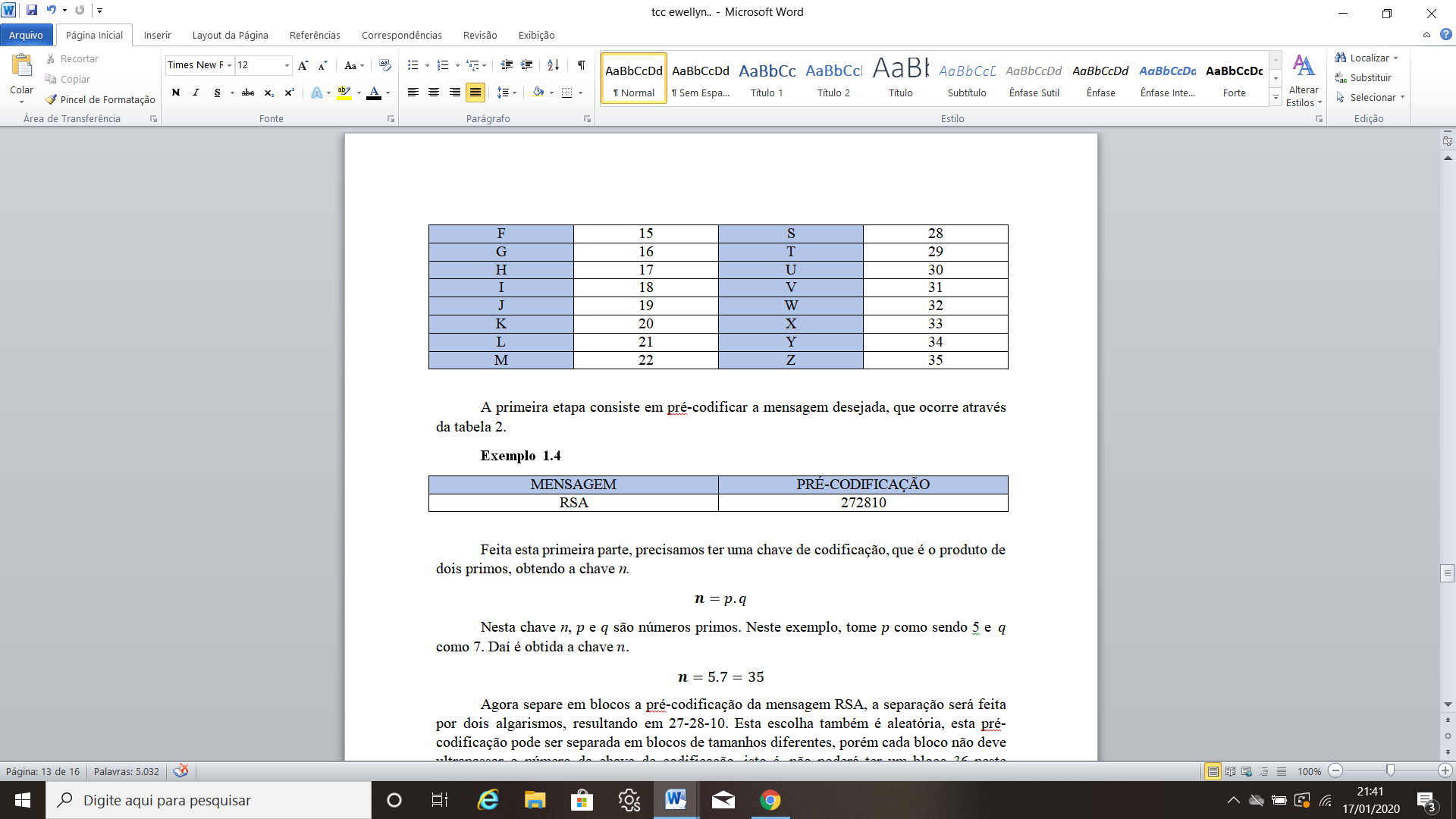 também será usada uma chave de codificação que se dará por:
 n= p.q
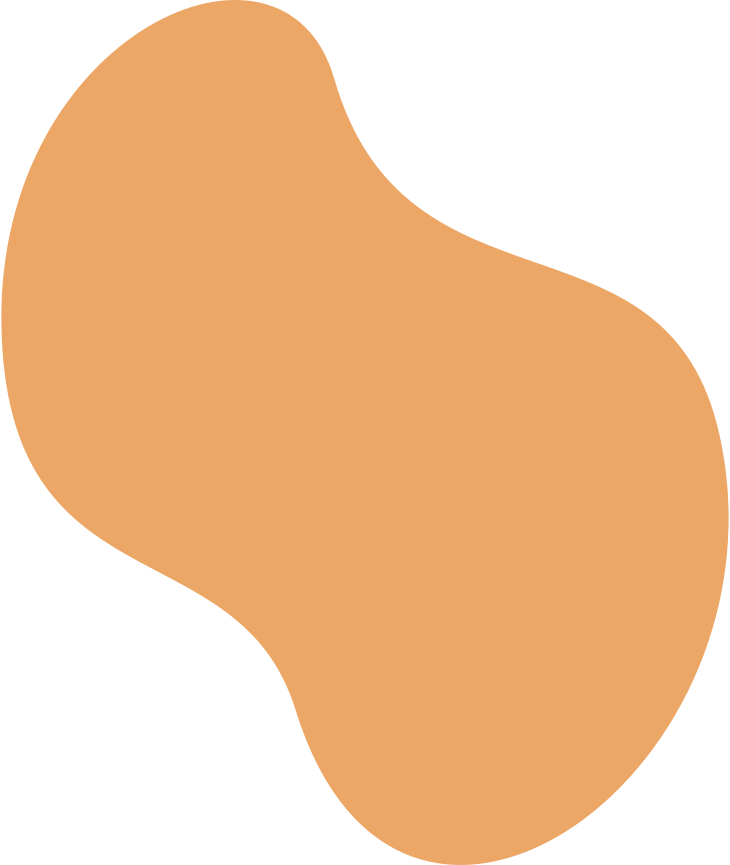 Método RSA
Após isso, os blocos são separados dois a dois e codificados através de congruência modular.
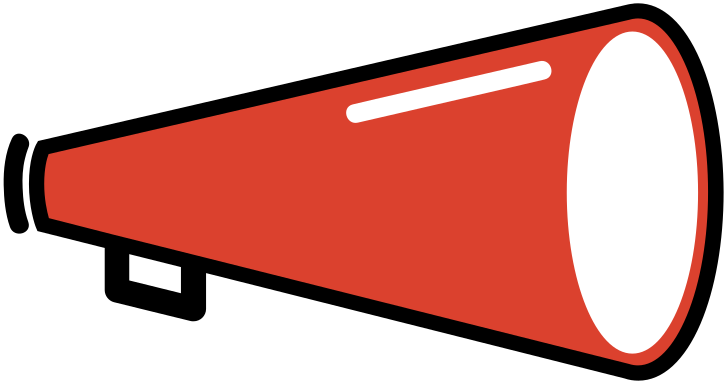 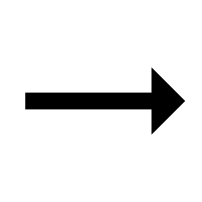 Rivest
Shamir 
Adleman
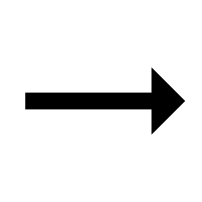 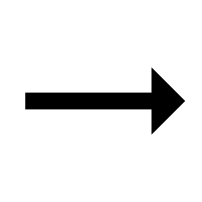 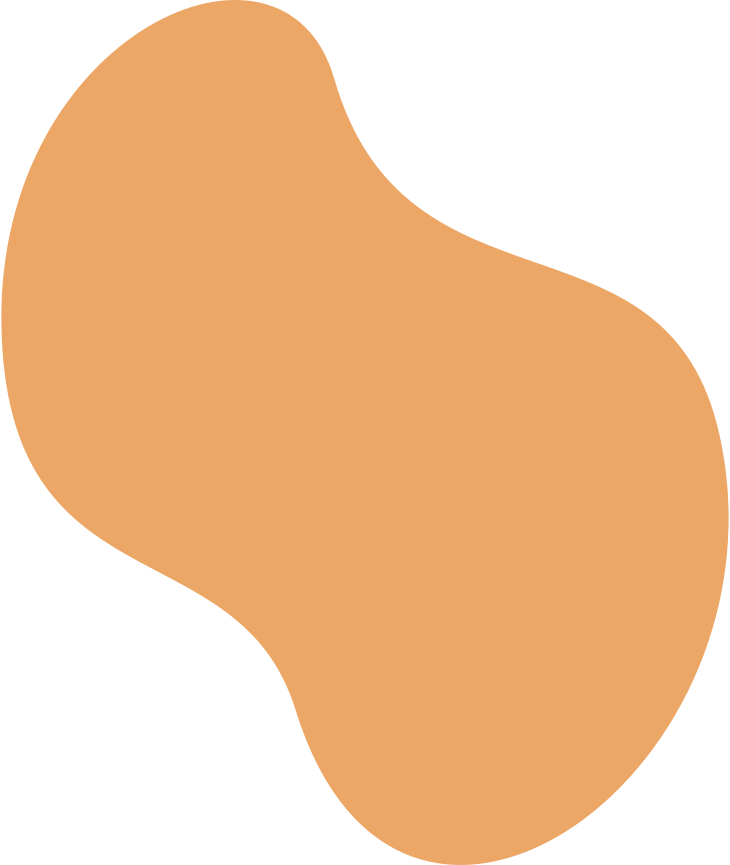 Método RSA
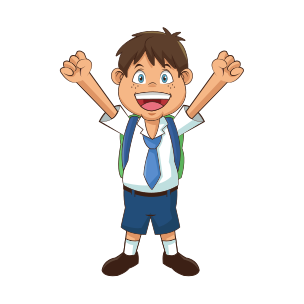 Este método é muito eficaz e funciona pois a chave de codificação é conhecida, mas não é possível detectar facilmente os números para a decodificação.
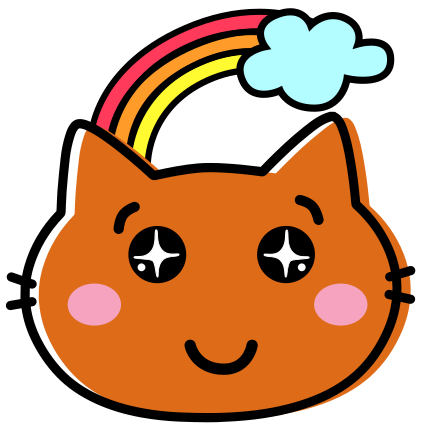 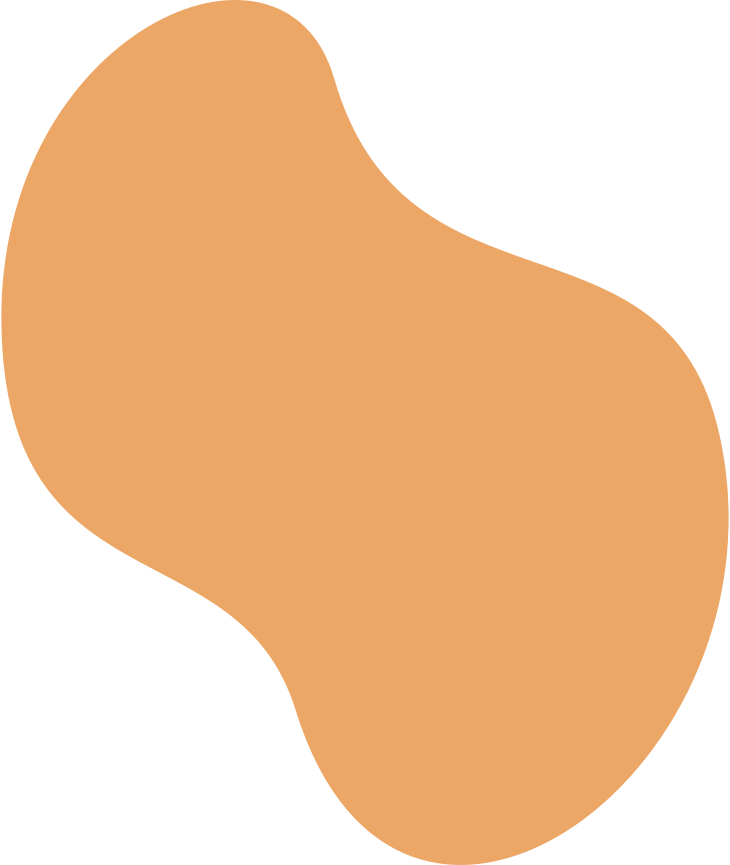 Método RSA
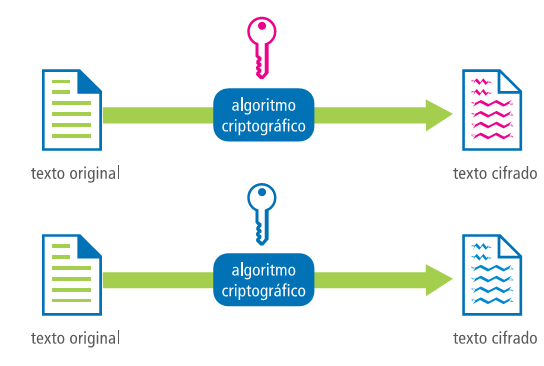 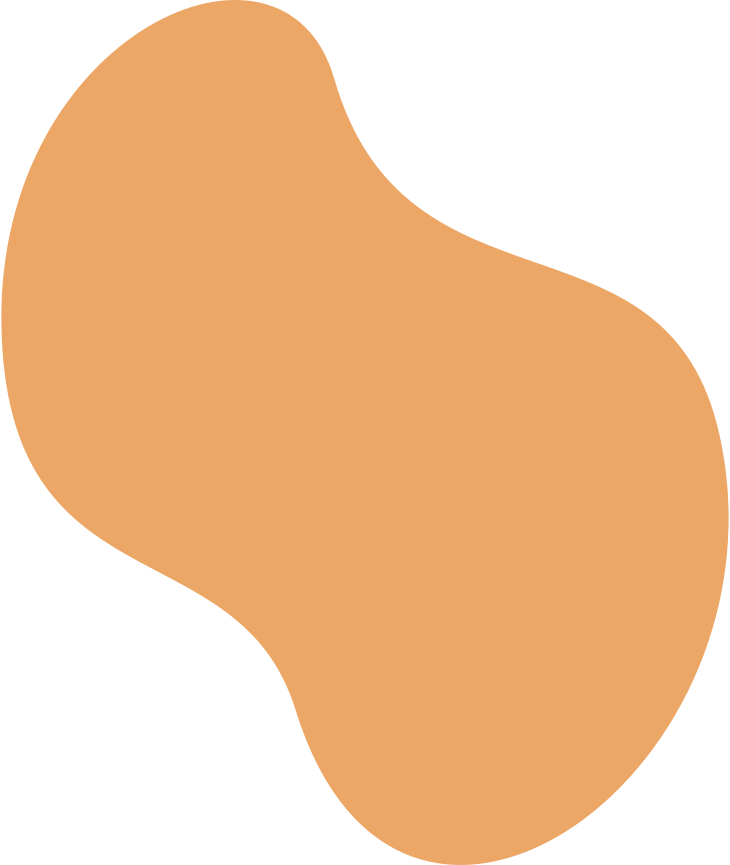 Lembre-se:
A matemática está muito presente na criptografia e em nosso cotidiano.
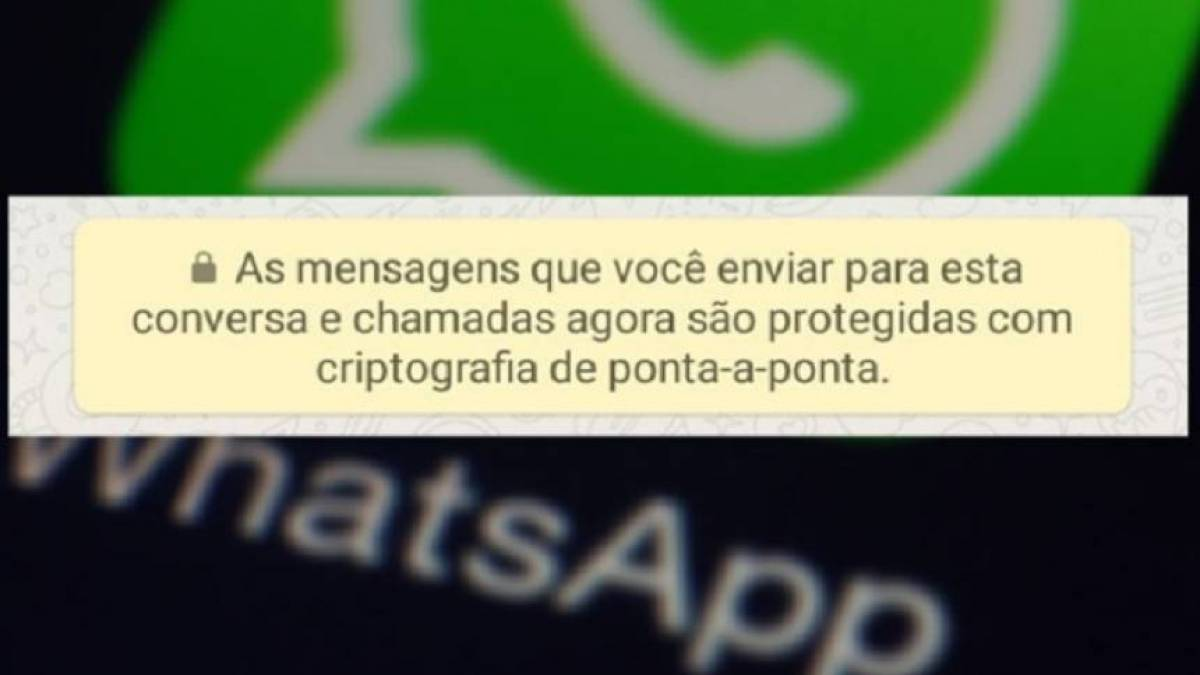 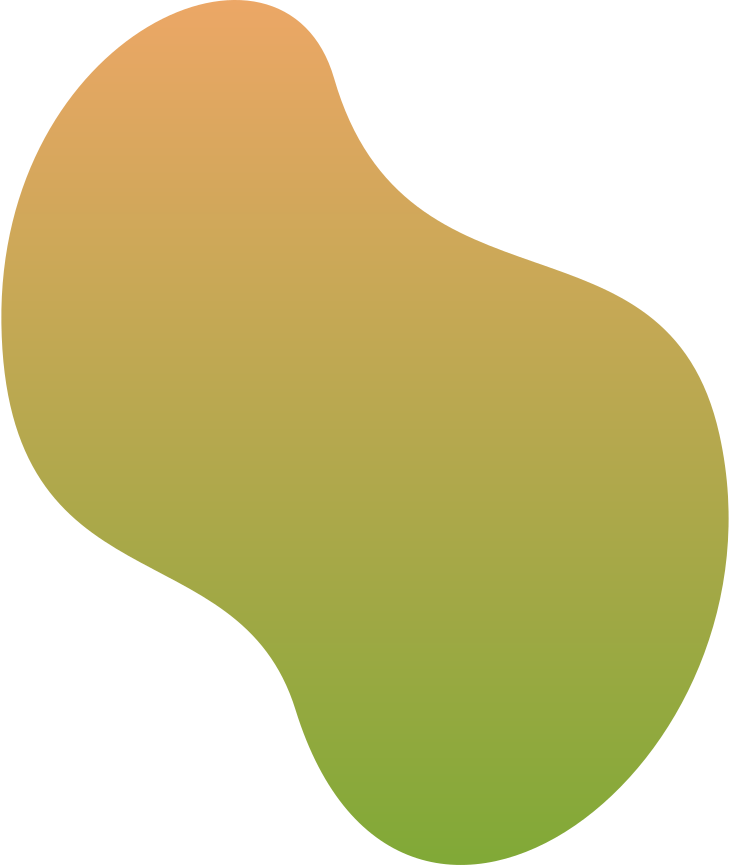 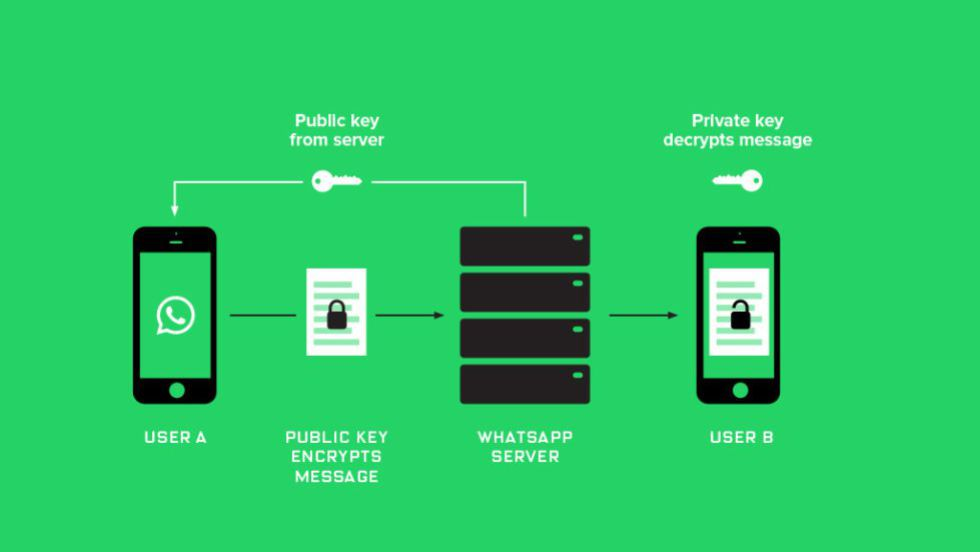 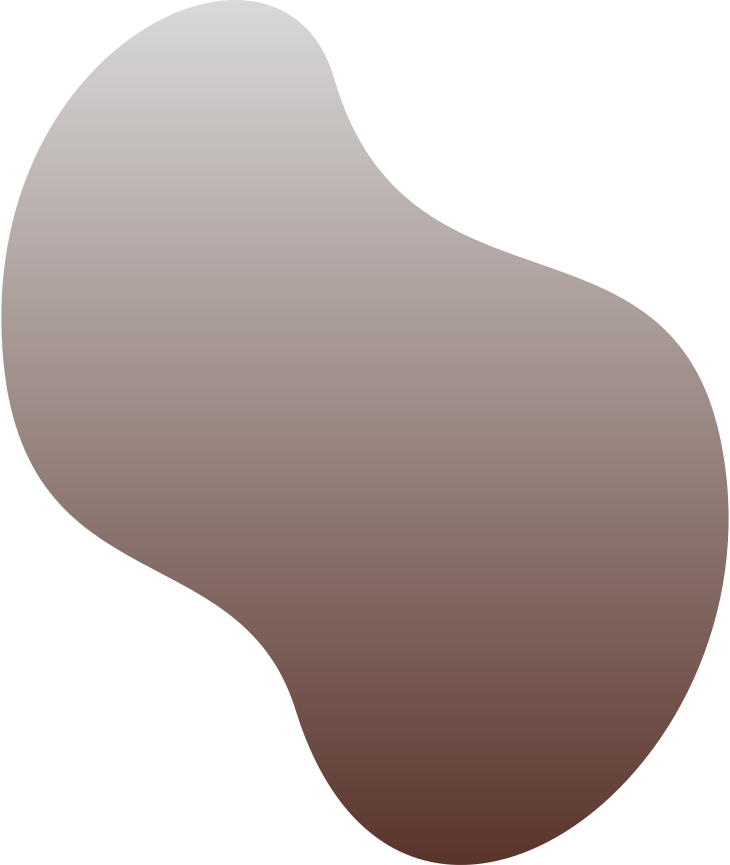 RPG
1939
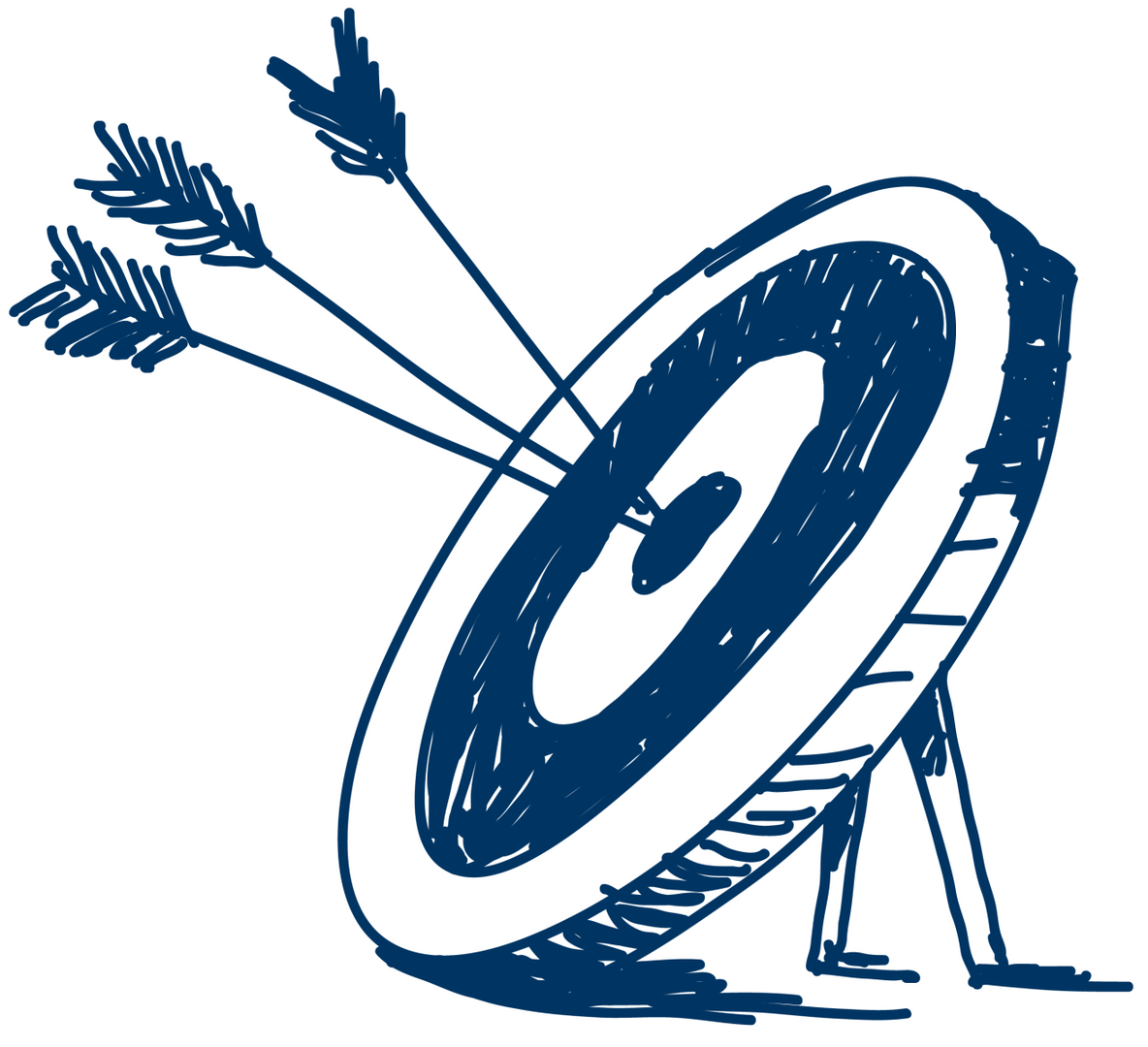 MISSÃO
Desafio 1: Salto de paraquedas
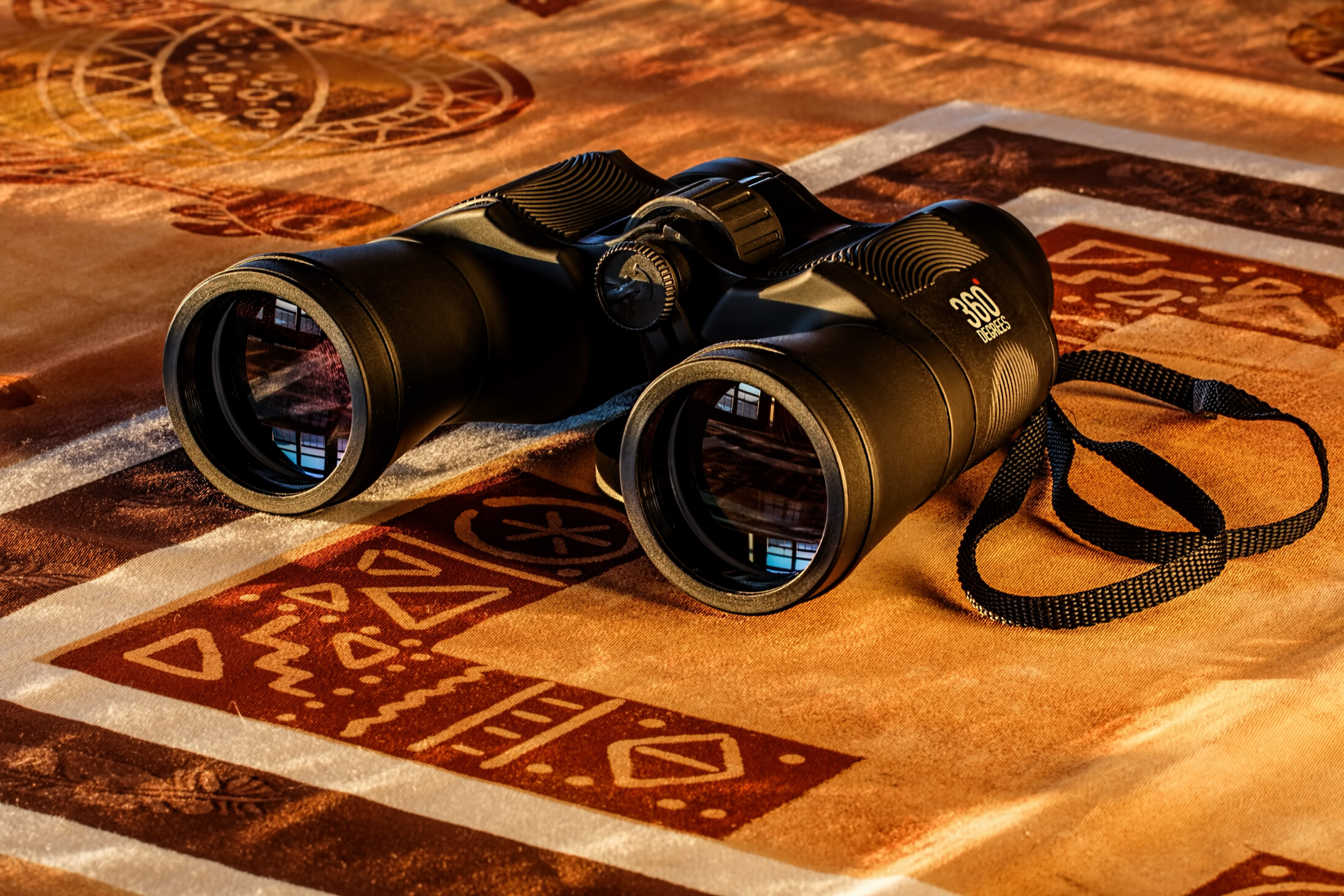 a
t
e
n
ç
ã
o
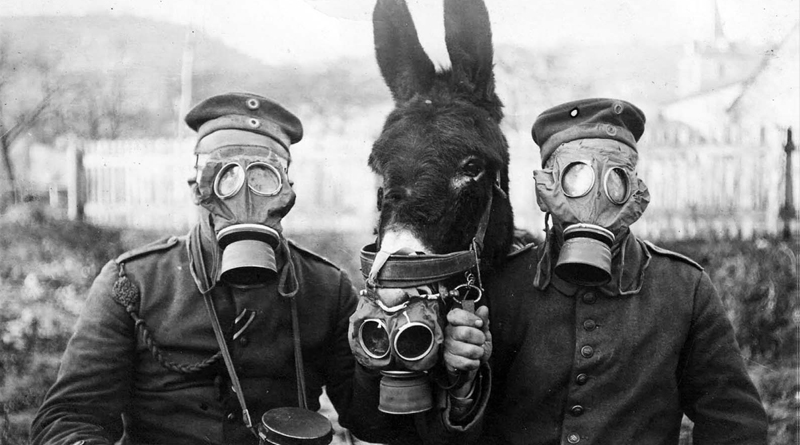 G
Á
S
Código de César
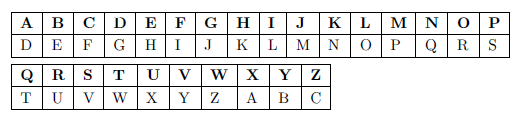 Cativeiro
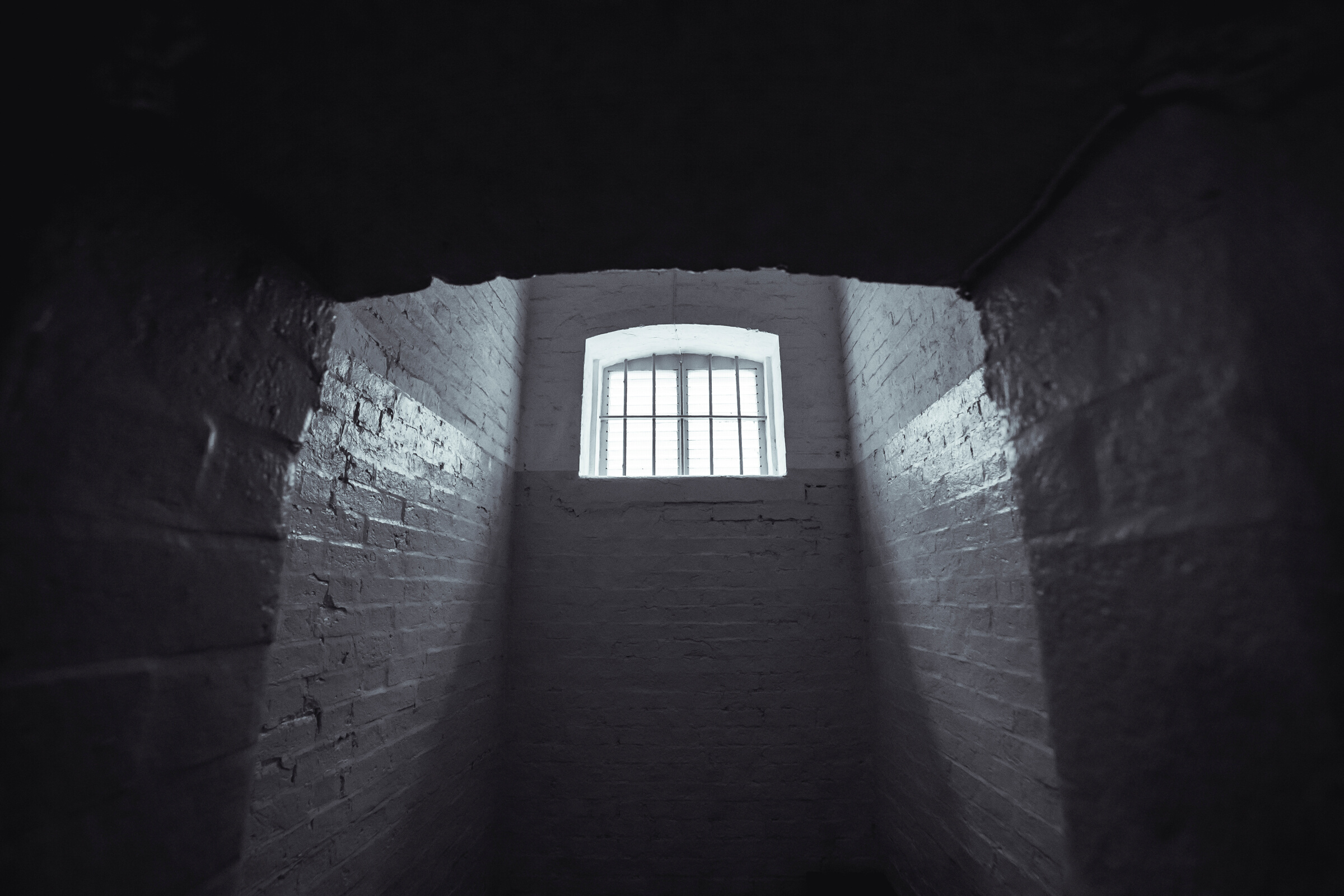 Rio Danúbio
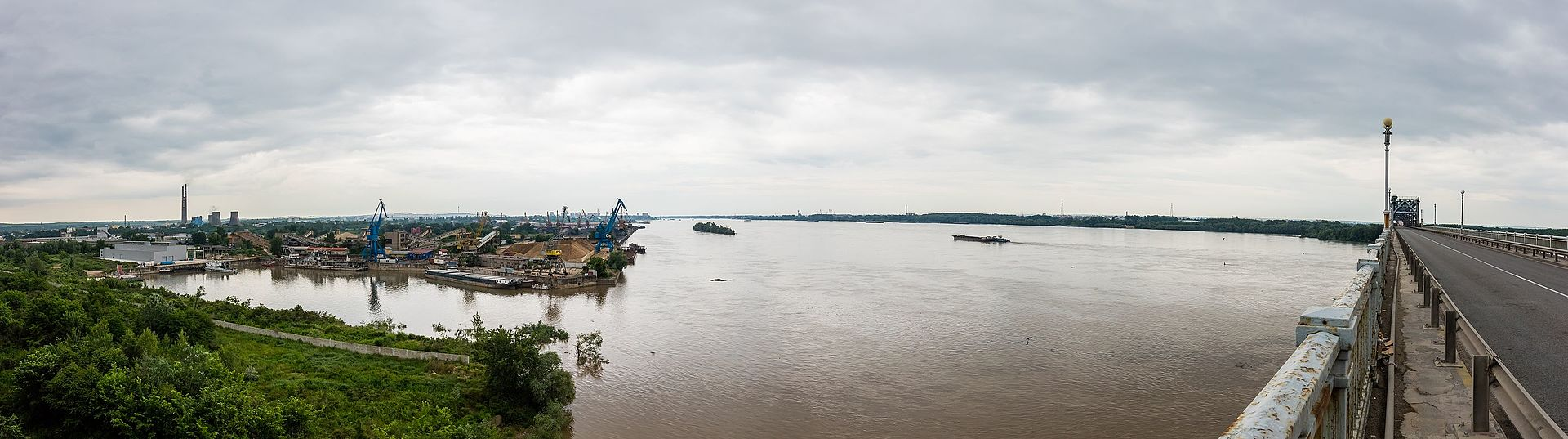 Mapa com coordenadas
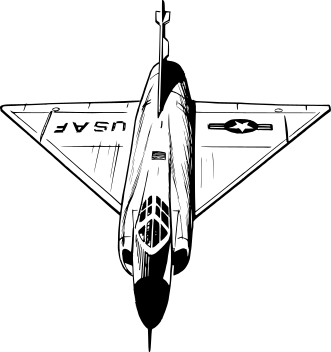 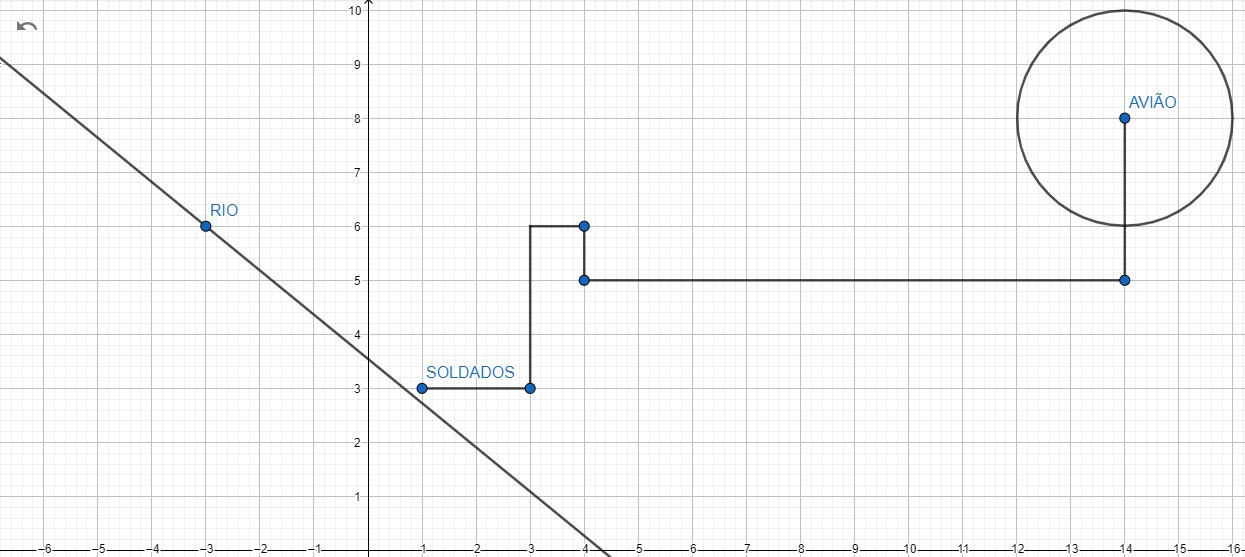 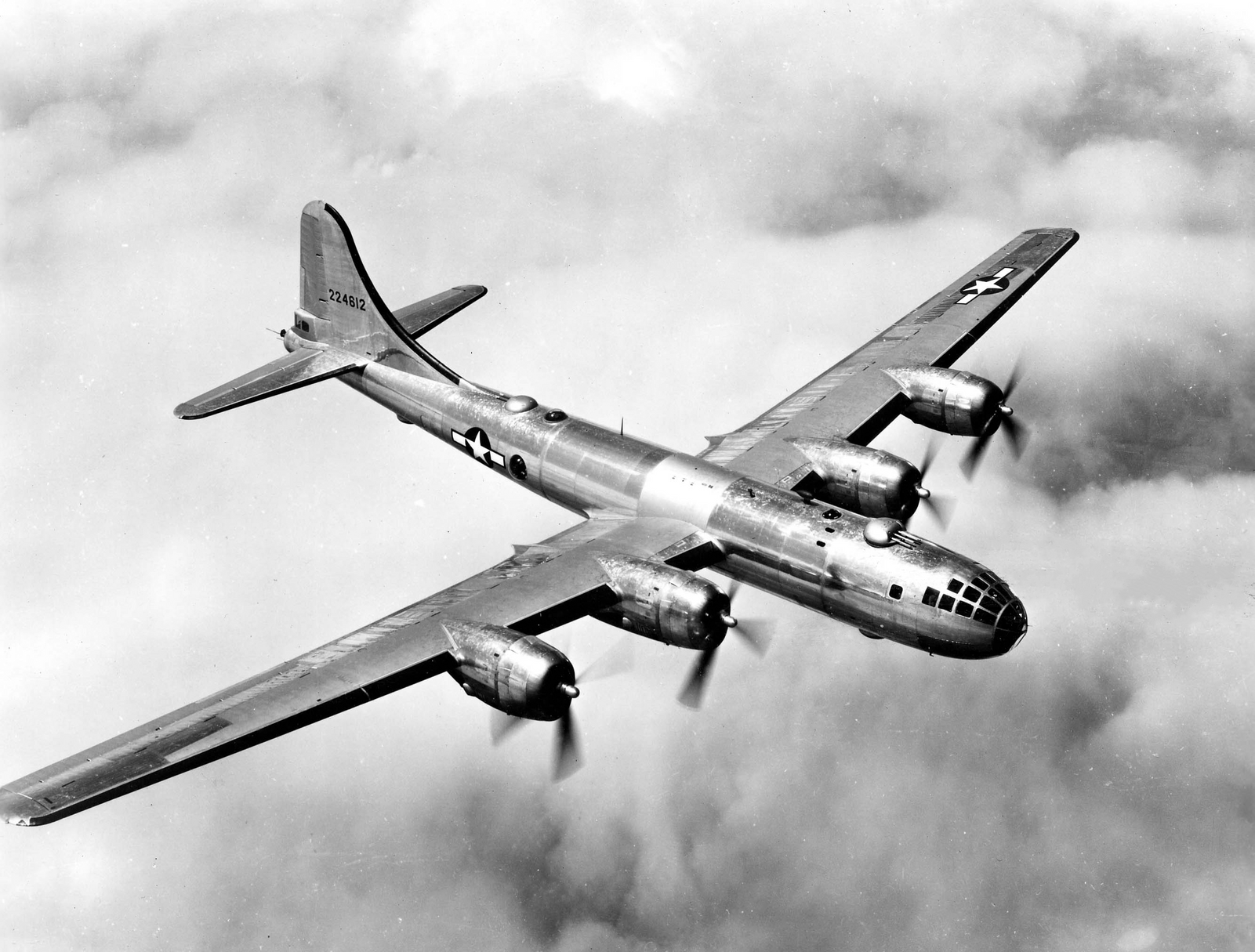 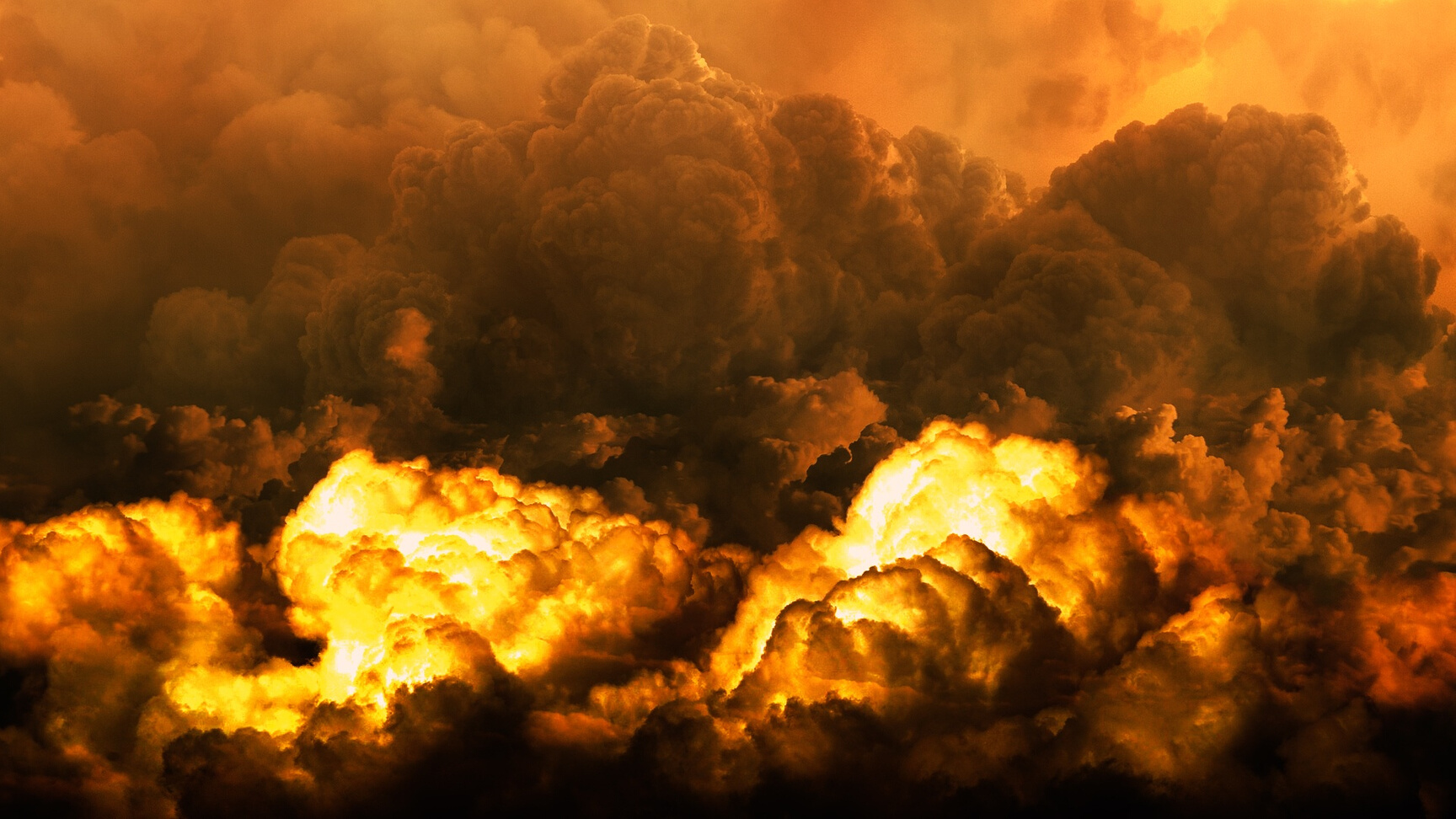 Força soldados e soldadas
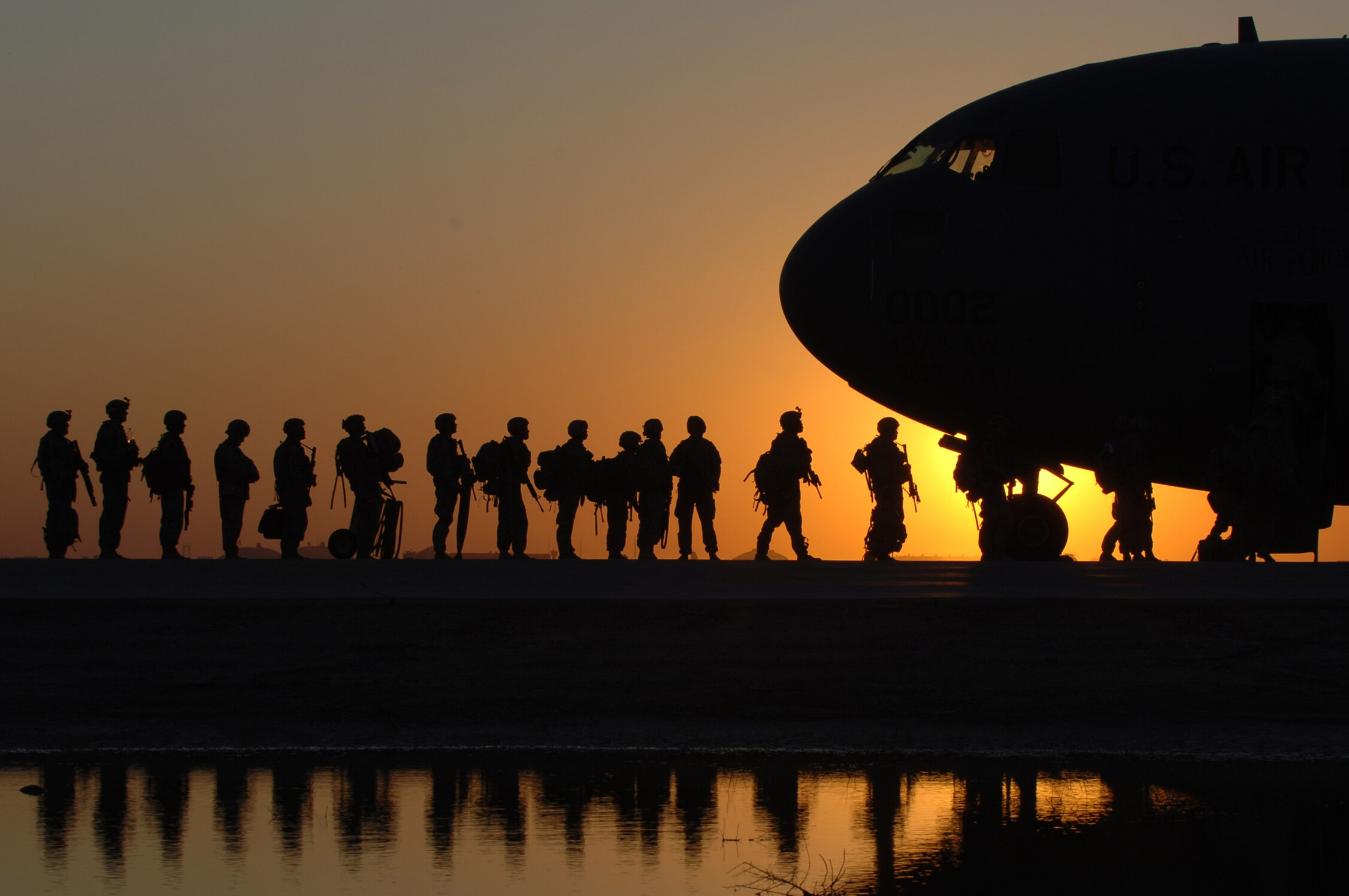 Forneça 3h através de congruência modular:
“Nunca houve uma guerra boa, ou uma paz ruim” 
  - Benjamin Franklin